Preference-Conditioned All-Terrain Costmap Generation
Luisa Mao, Garrett Warnell, Peter Stone, Joydeep Biswas
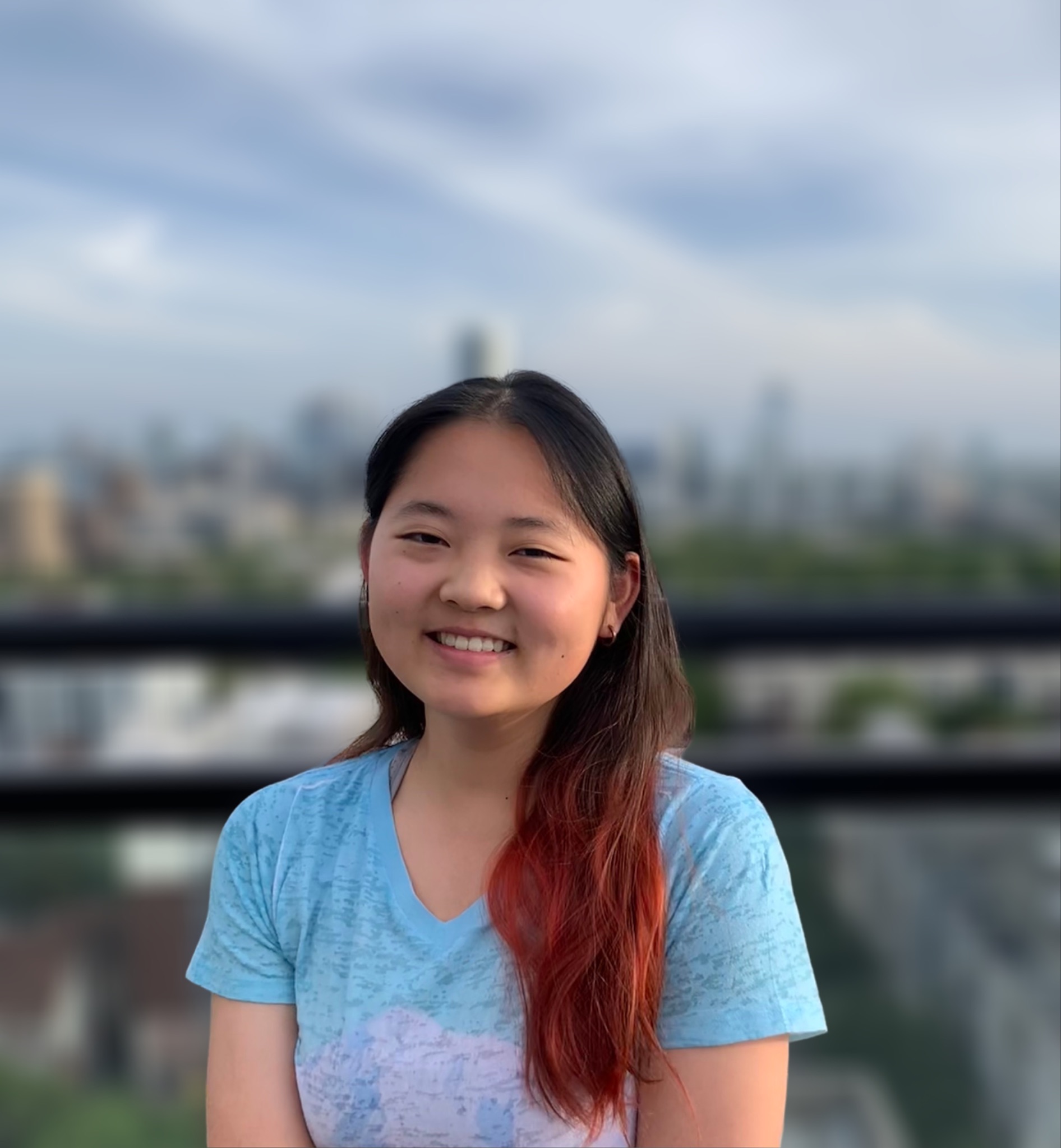 Robotics and Automation Letters 2025
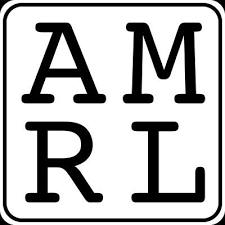 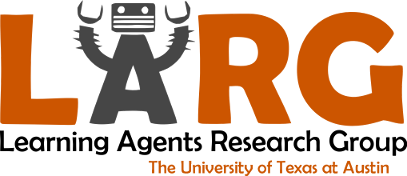 Luisa Mao
luisa.mao@utexas.edu
‹#›
Overview
Motivation
Limitations of Previous Works
Our Algorithm
Representation of Preference
Architecture
Experimental Results
Aerial Map Experiments and Training
‹#›
Preference-Aligned Local Planning
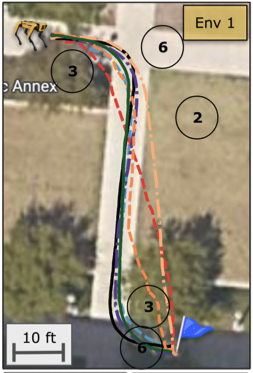 Navigate such that:
trajectory is aligned with operator preferences
generalizes to new preferences
generalizes to new terrains
Operator preference:
bush < marble rock < grass < mulch < pebble sidewalk = cement sidewalk
H. Karnan, E. Yang, D. Farkash, G. Warnell, J. Biswas, and P. Stone, ‘STERLING: Self-Supervised Terrain Representation Learning from Unconstrained Robot Experience’, arXiv [cs.RO]. 2023.
‹#›
Preference-Aligned Local Planning
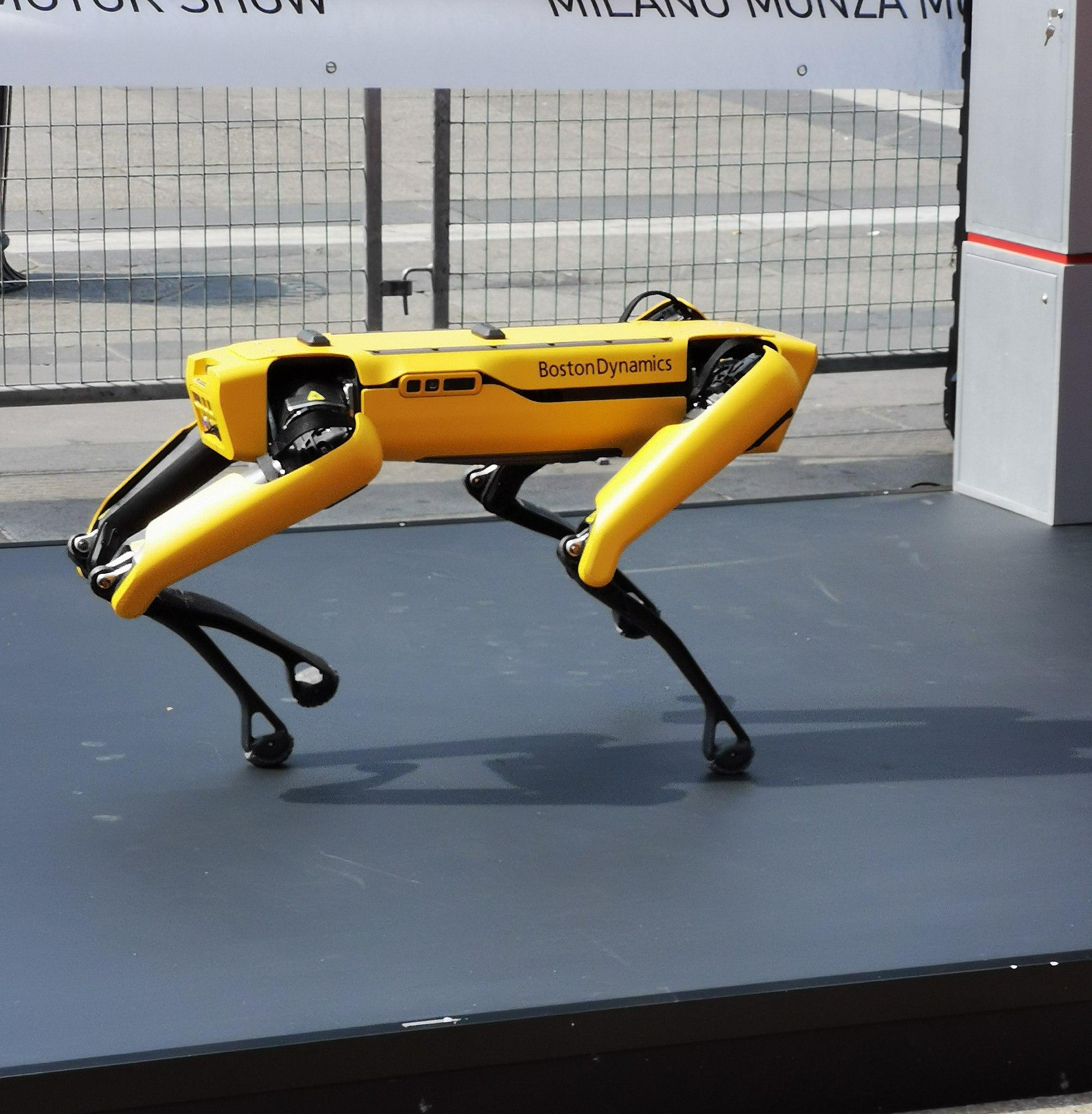 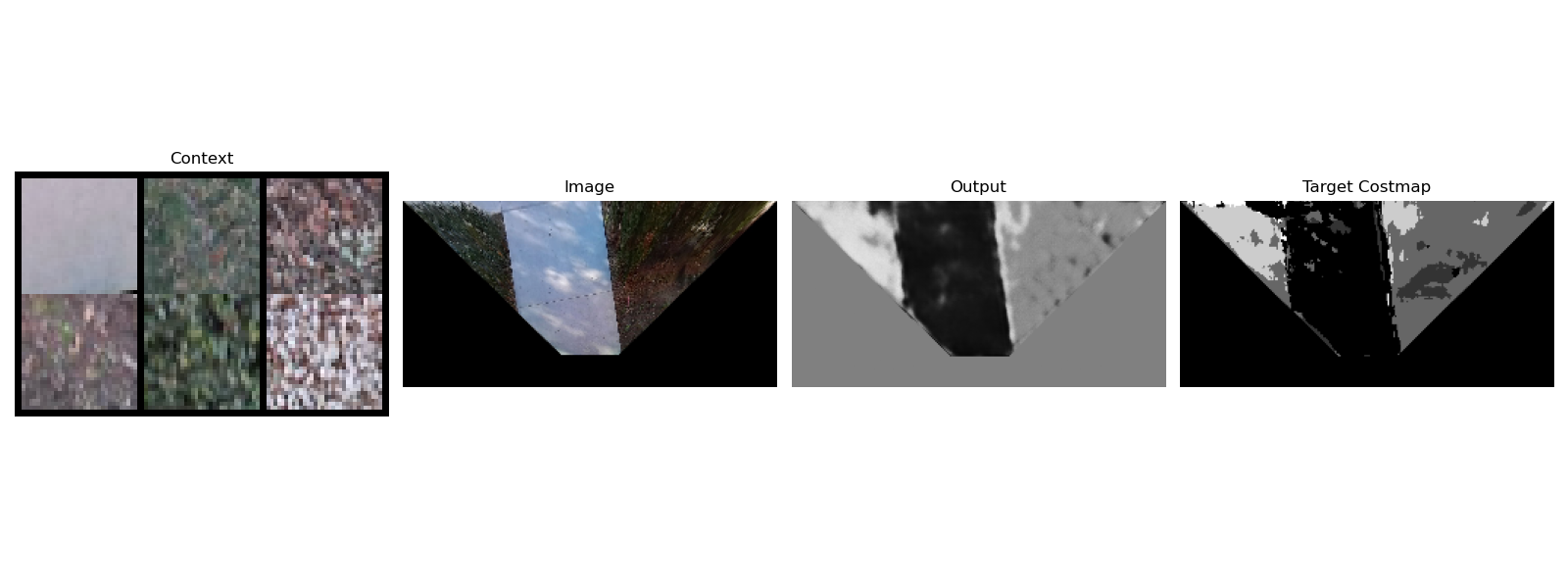 Local Bird’s Eye View (BEV)
Costmap Generation Method
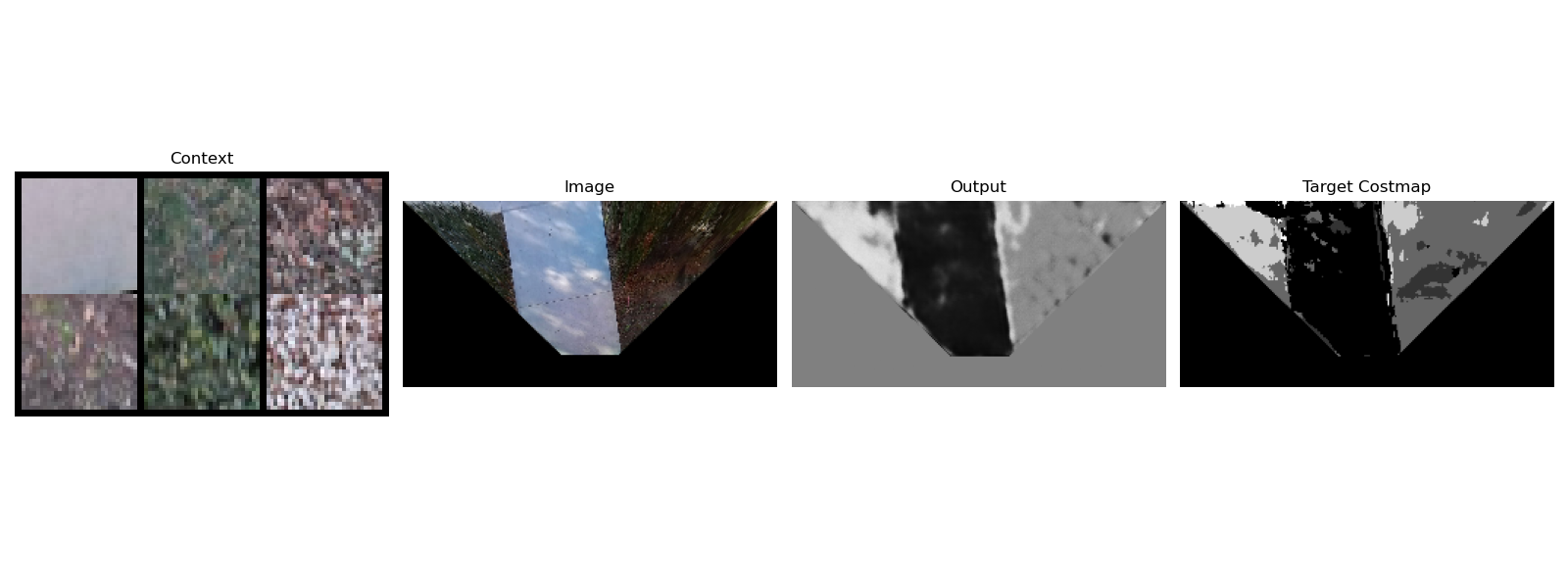 Local Costmap
Black = low cost
White = high cost
‹#›
Previous Work
Semantic Segmentation:
Ex. {“grass”: 0.8, “concrete”: 0.1}
Easily generalizable to new preference orderings
Not generalizable to new terrains
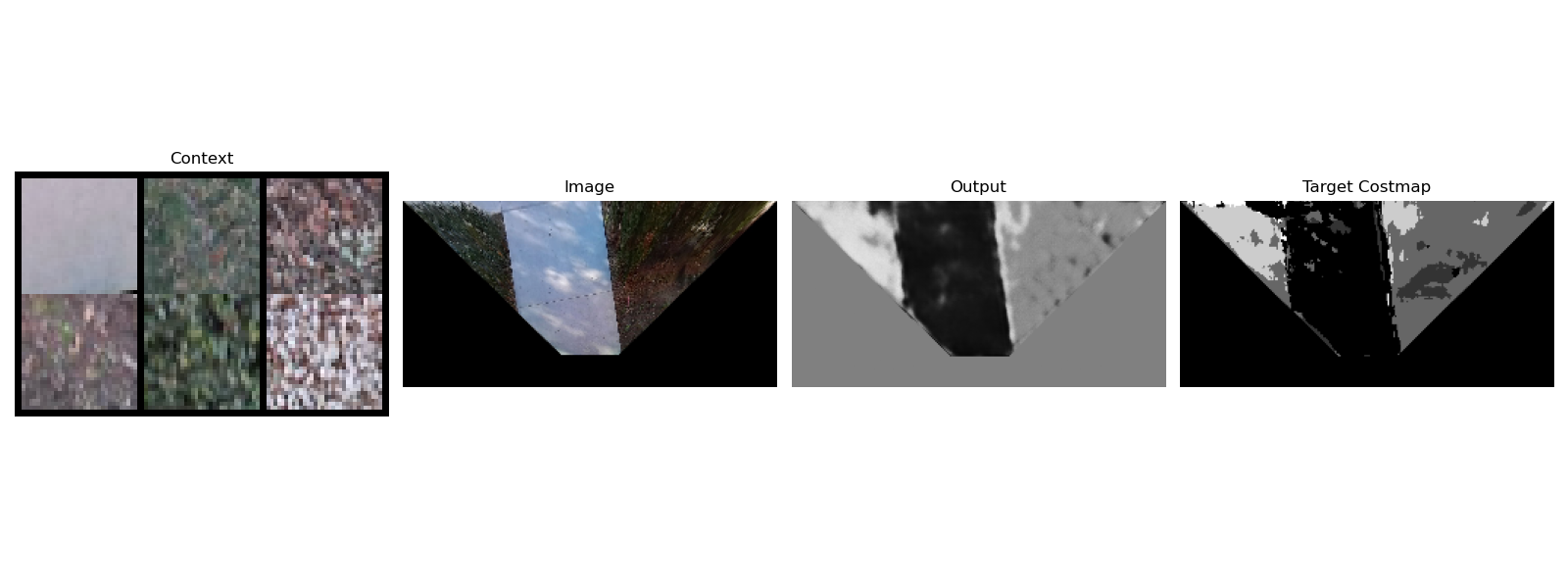 Segmentation Model
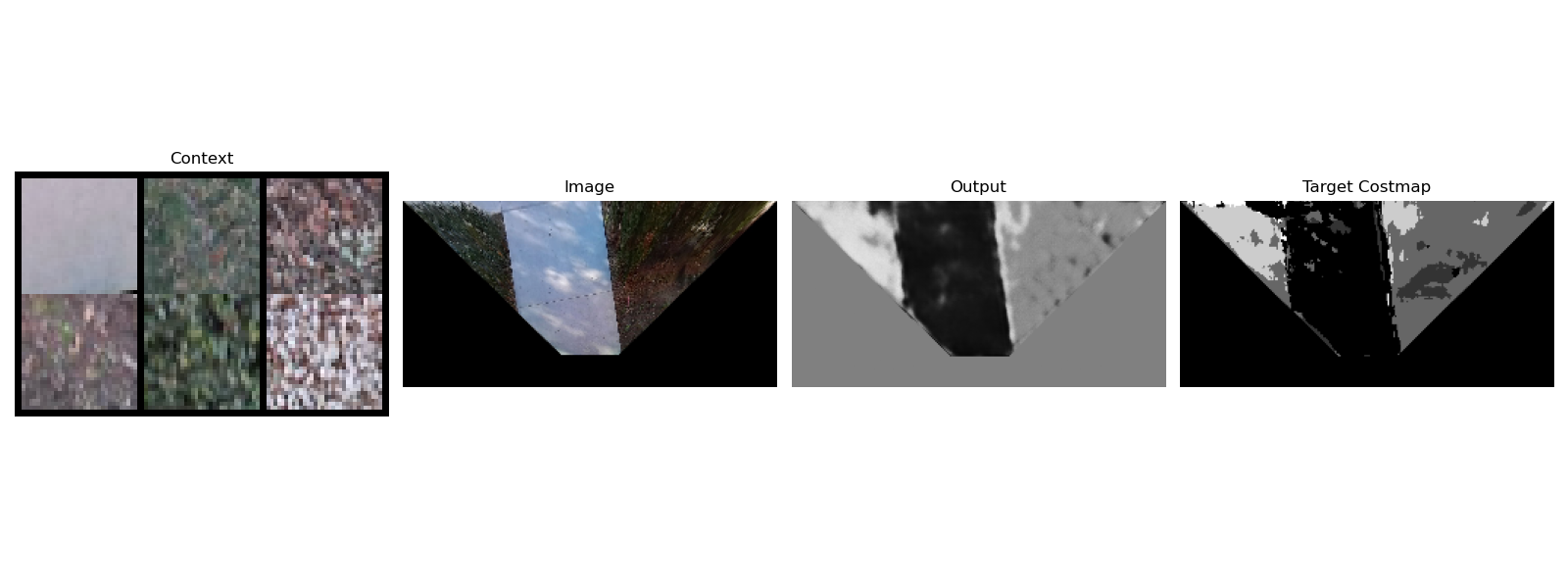 ‹#›
Previous Work
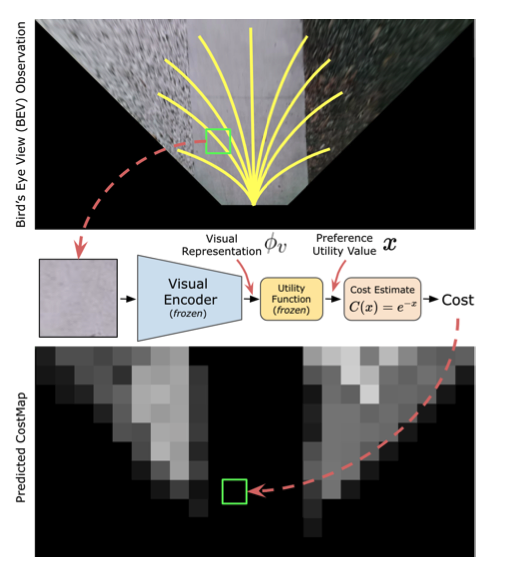 Continuous Representation Spaces:
Not easily generalizable to new preference orderings
Generalizable to new terrains
H. Karnan, E. Yang, D. Farkash, G. Warnell, J. Biswas, and P. Stone, ‘STERLING: Self-Supervised Terrain Representation Learning from Unconstrained Robot Experience’, arXiv [cs.RO]. 2023.
‹#›
Problem Formulation
Input image
Costmap
H
R(I) = C
Human’s internal cost function
Costmap generator (dependent on human preferences)
R is consistent with H if the cost of the optimal path planned on R evaluated w.r.t. H is equal to the cost of the optimal path planned on H.
‹#›
Problem Formulation
Necessary Conditions:
Terrains are assigned equivalent costs by the human iff they are assigned equivalent costs by R.
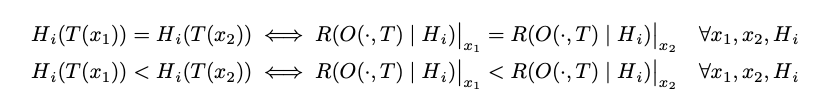 The ordering of terrain costs assigned by the human are the same as the ordering of terrain costs assigned by R.
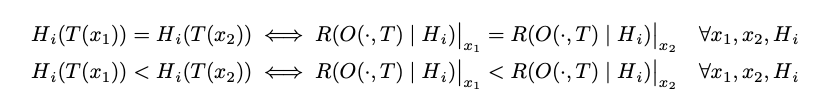 Theorem: If R is consistent with H, then the necessary conditions hold
‹#›
Problem Formulation
Necessary Conditions:
Terrains are assigned equivalent costs by the human iff they are assigned equivalent costs by R.
The ordering of terrain costs assigned by the human are the same as the ordering of terrain costs assigned by R.
Theorem: If R is consistent with H, then the necessary conditions hold
‹#›
Problem Formulation
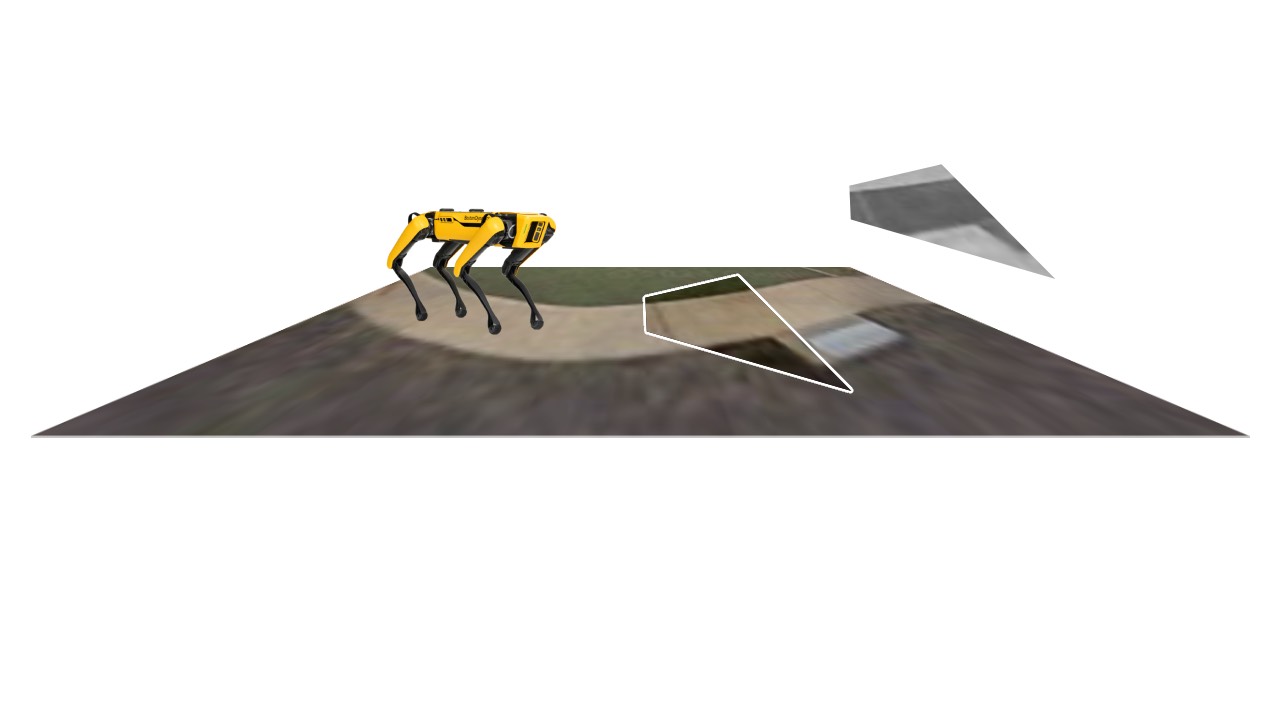 More preferred
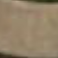 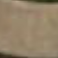 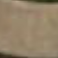 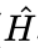 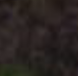 Less preferred
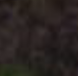 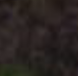 C
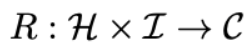 I
x
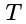 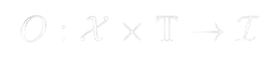 ‹#›
Our Approach
Preference Context
>
>
>
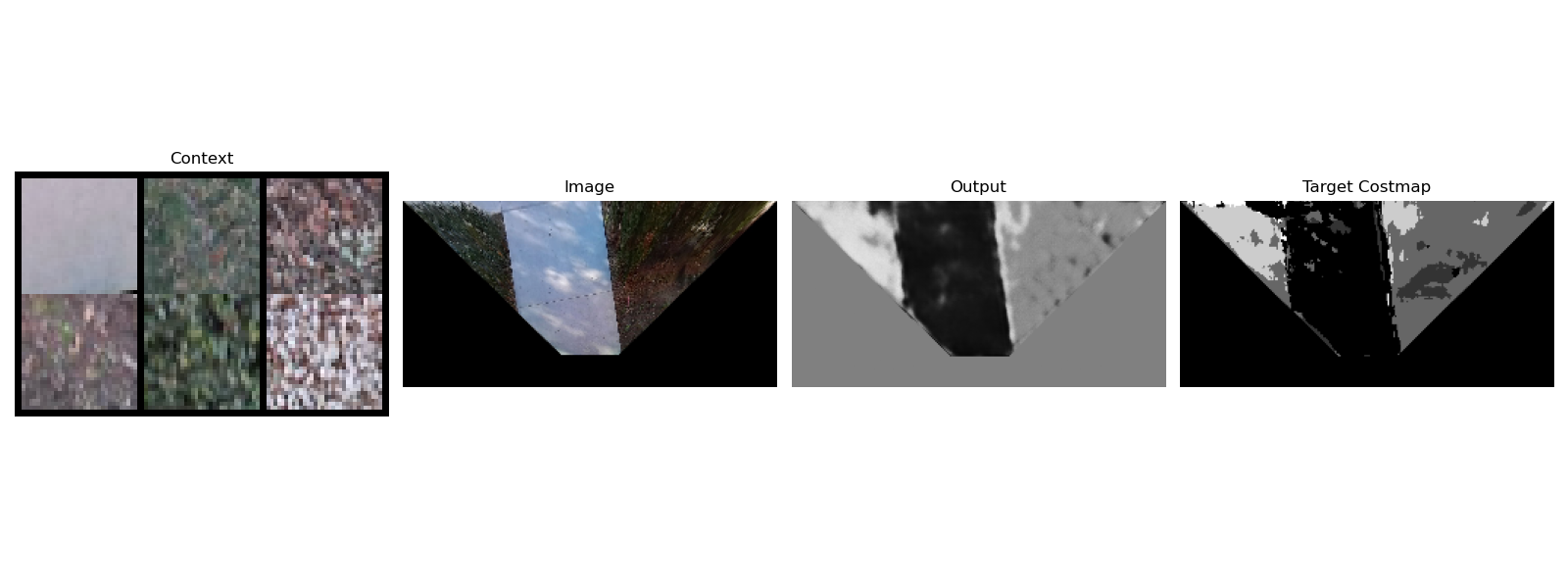 Preference Context Encoder
Output Costmap
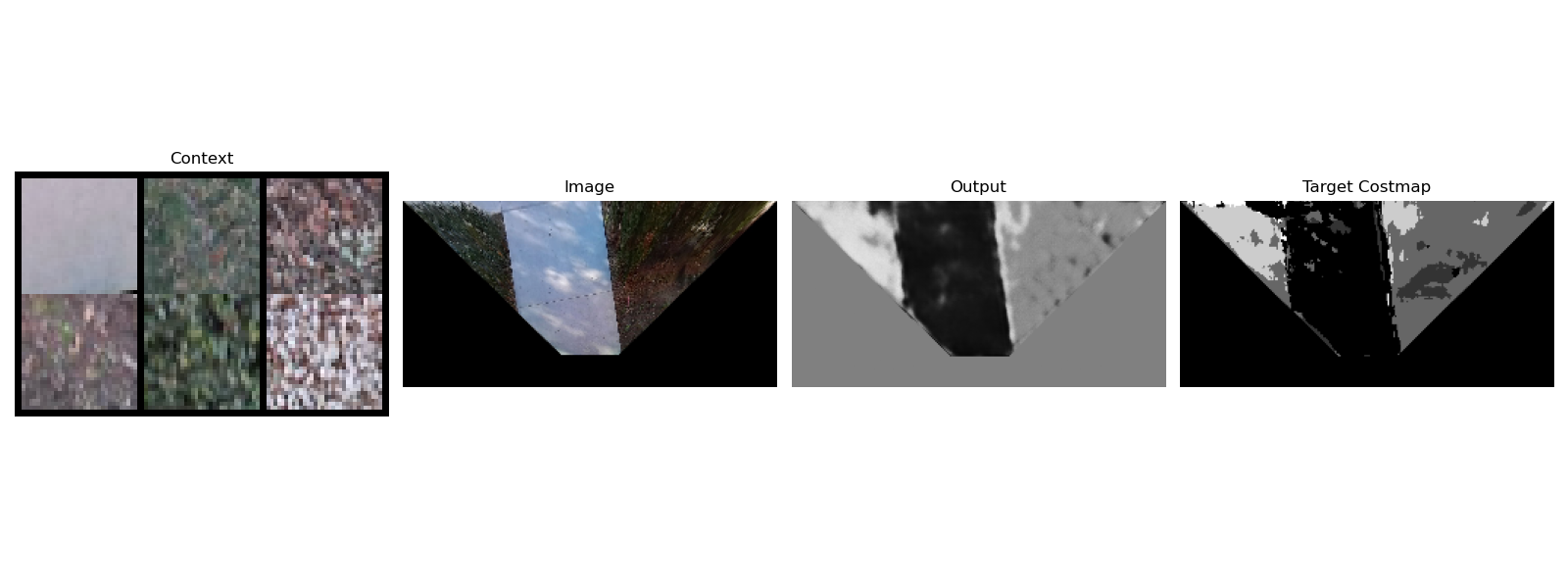 Decoder
BEV Image
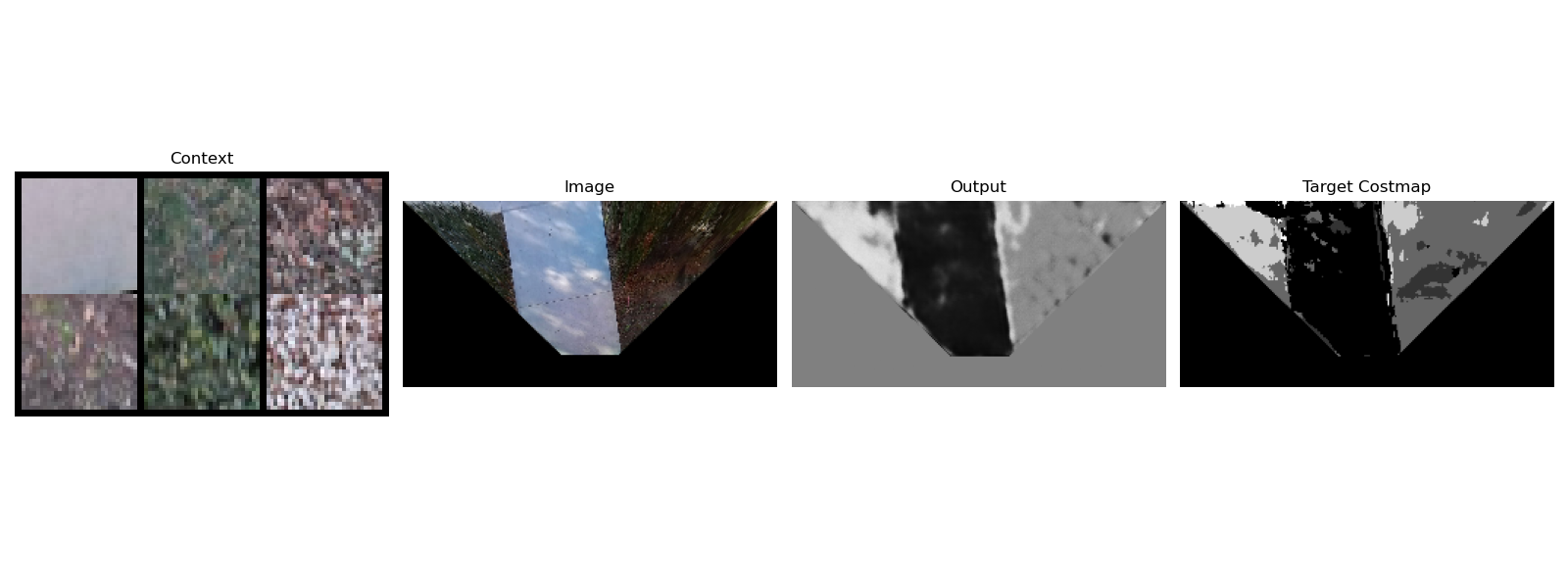 BEV Encoder
‹#›
Qualitative Examples
BEV Image
Preference Context
Costmap
>
>
>
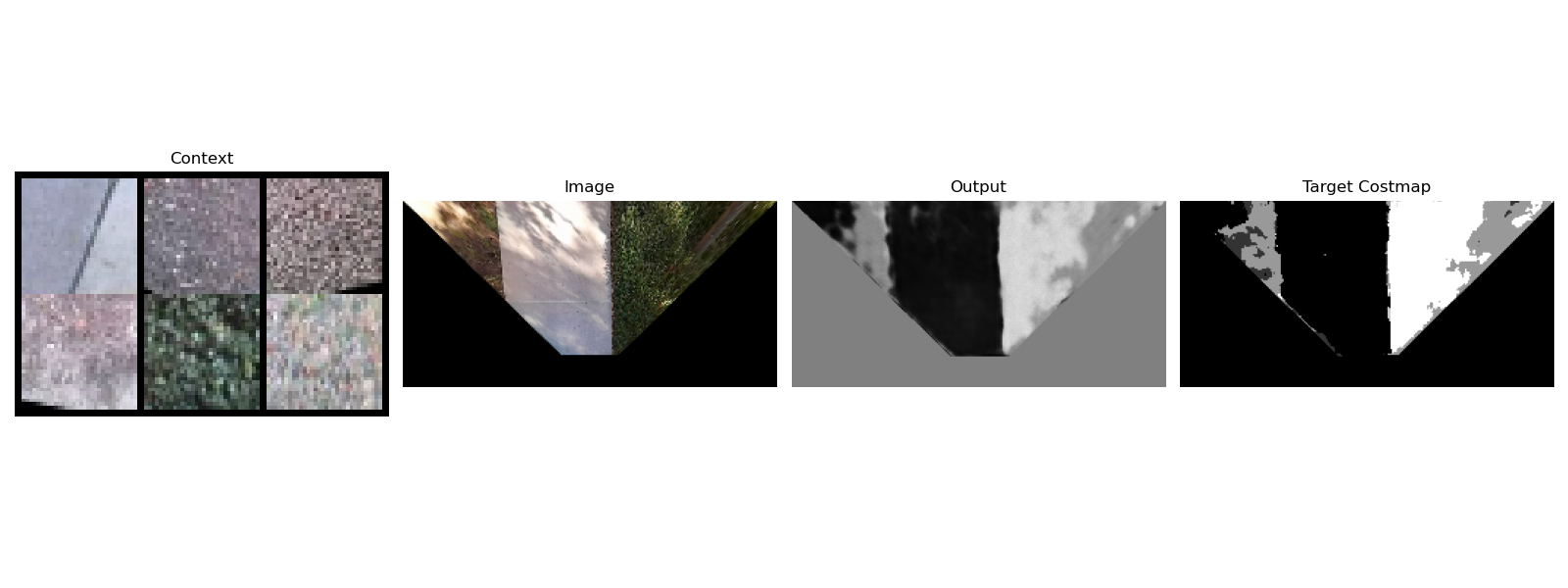 Example of generated output
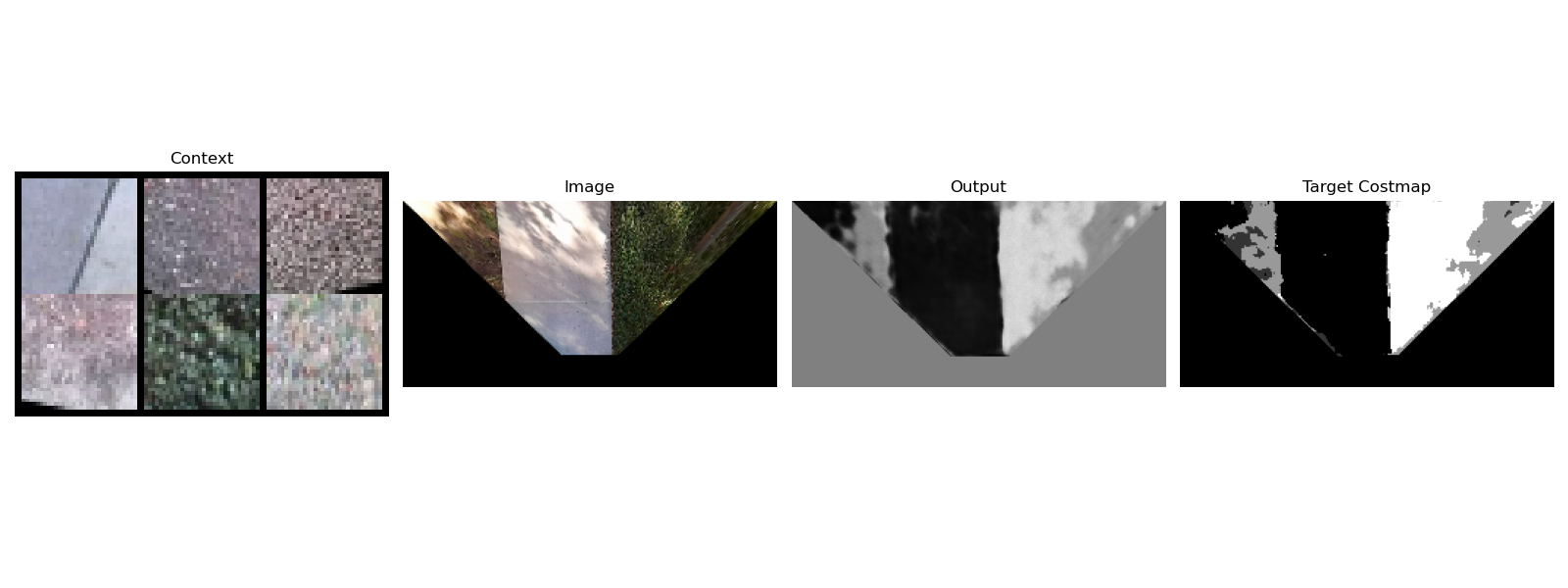 >
>
>
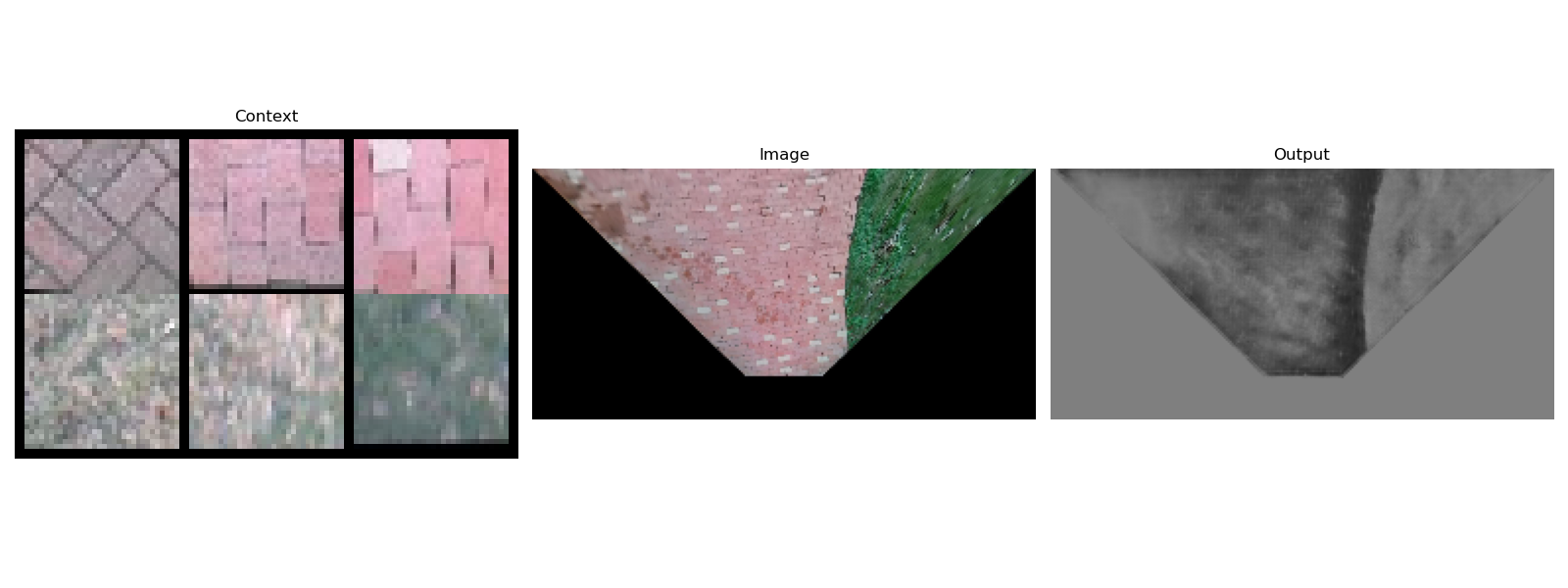 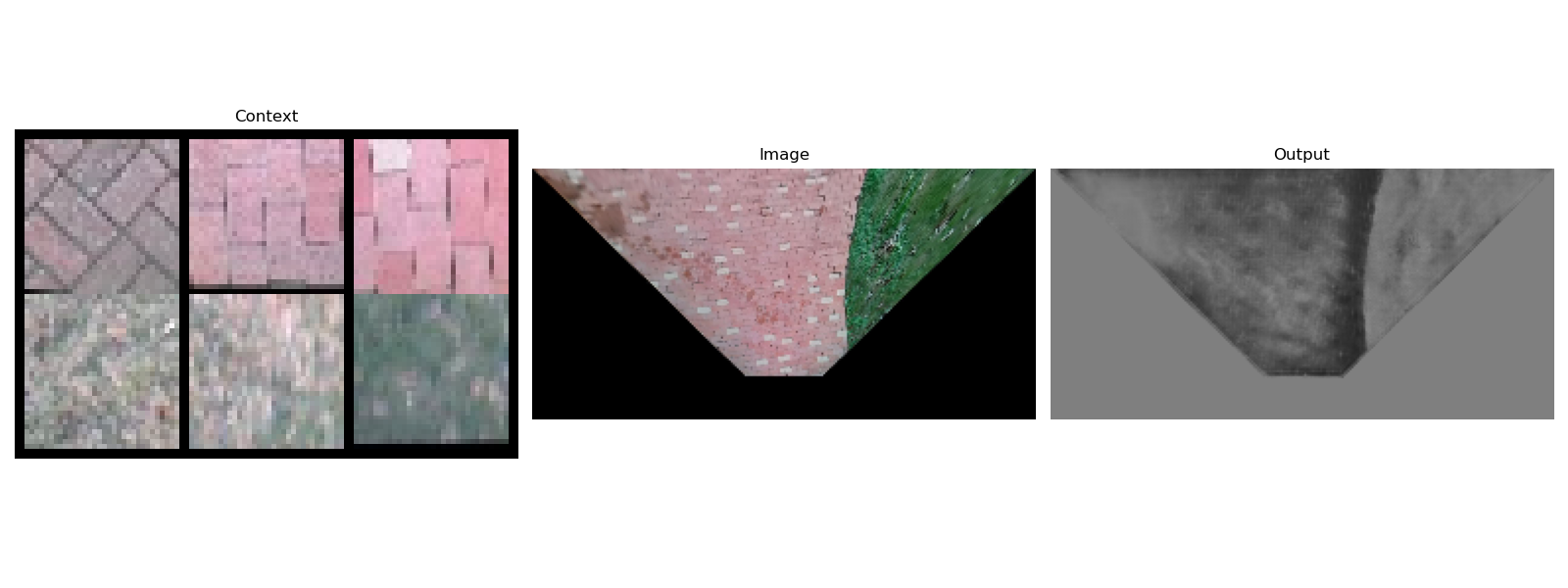 Output is conditioned on the context
>
>
>
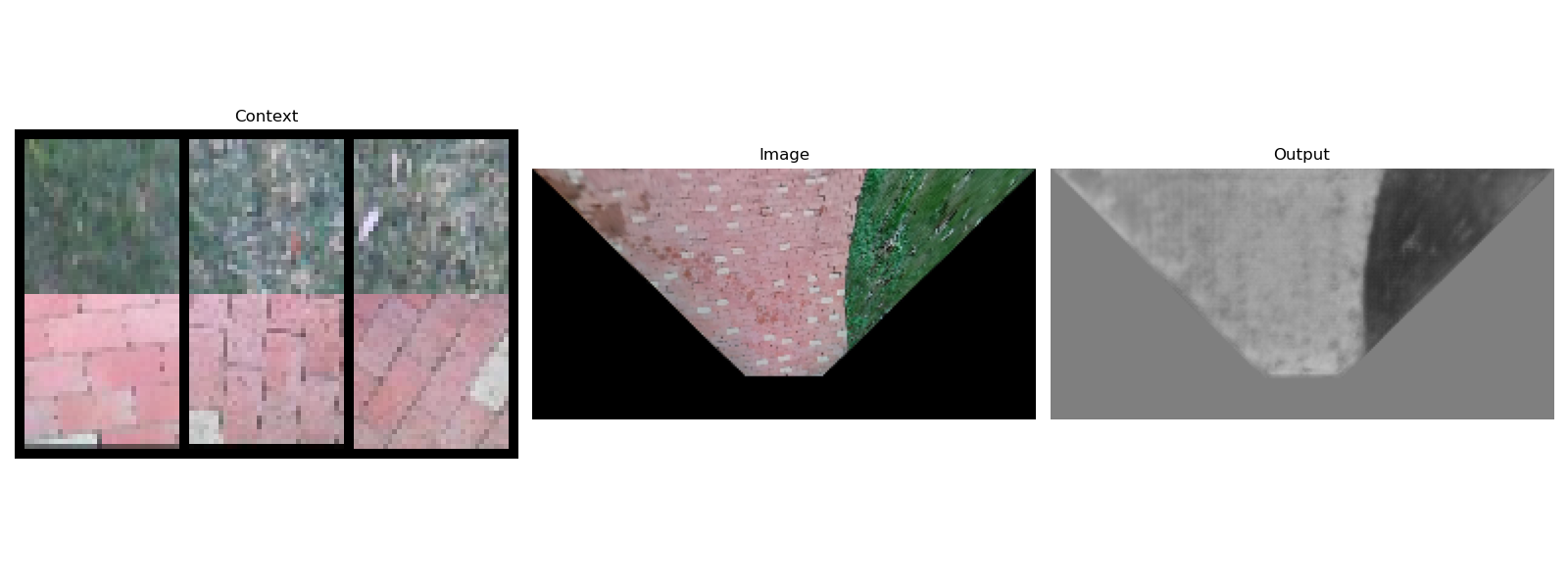 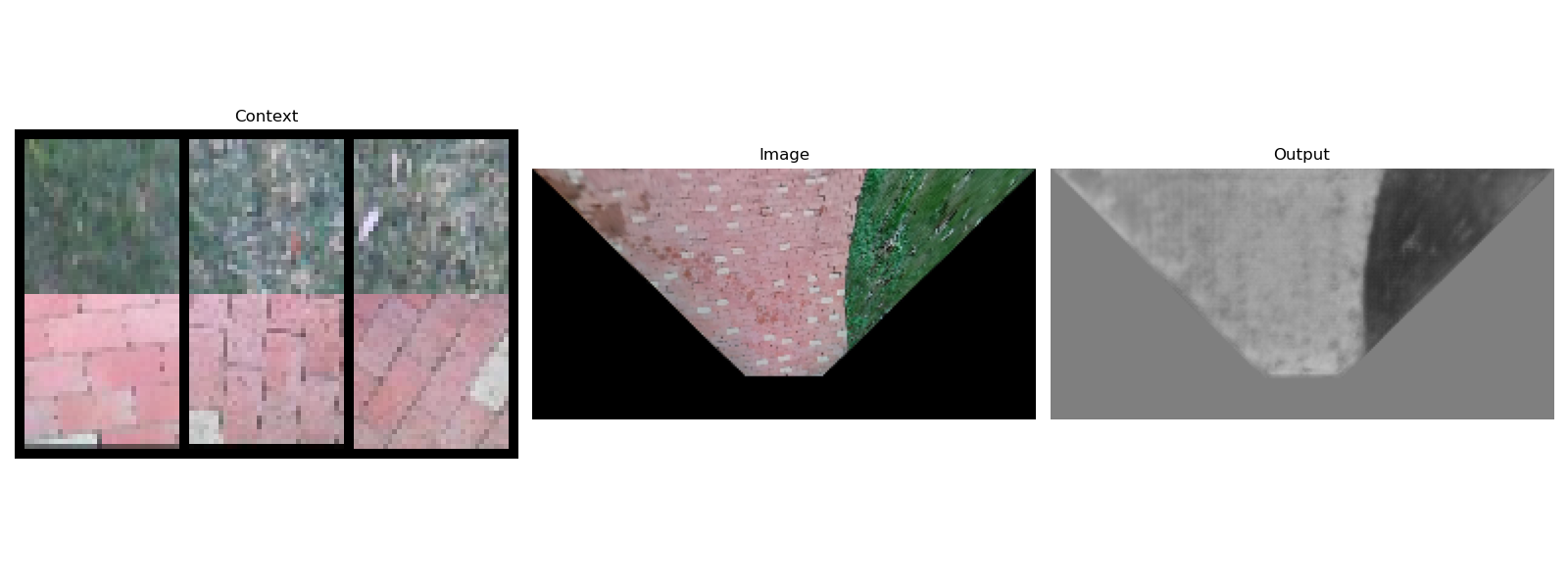 ‹#›
Desired Properties
Realistic prior: 
Defaults to realistic preferences when no informative context is given
Adherence to preference context:
Always follows preference context when it is given
Even when overriding realistic preferences
Generalizability to unseen terrains:
Handles terrains not seen in the training data
‹#›
Experimental Setup
How well does the planned path adhere to operator preferences with:

Seen context (preferences), seen BEV (terrain)
Seen context, unseen BEV
Unseen context, seen BEV
Unseen context, unseen BEV

We evaluate with simulation and real robot deployments.
‹#›
Experimental Setup
Desired Properties
Realistic prior
Adherence to preference context
Generalizability to unseen terrains
Experiments
Seen context, seen BEV
Seen context, unseen BEV
Unseen context, seen BEV
Unseen context, unseen BEV
‹#›
Planning Simulation with Aerial Maps
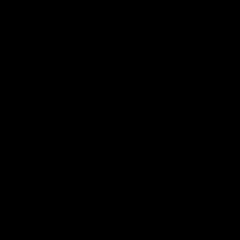 ‹#›
Model Training: Desired Property 1 (Realistic Prior)
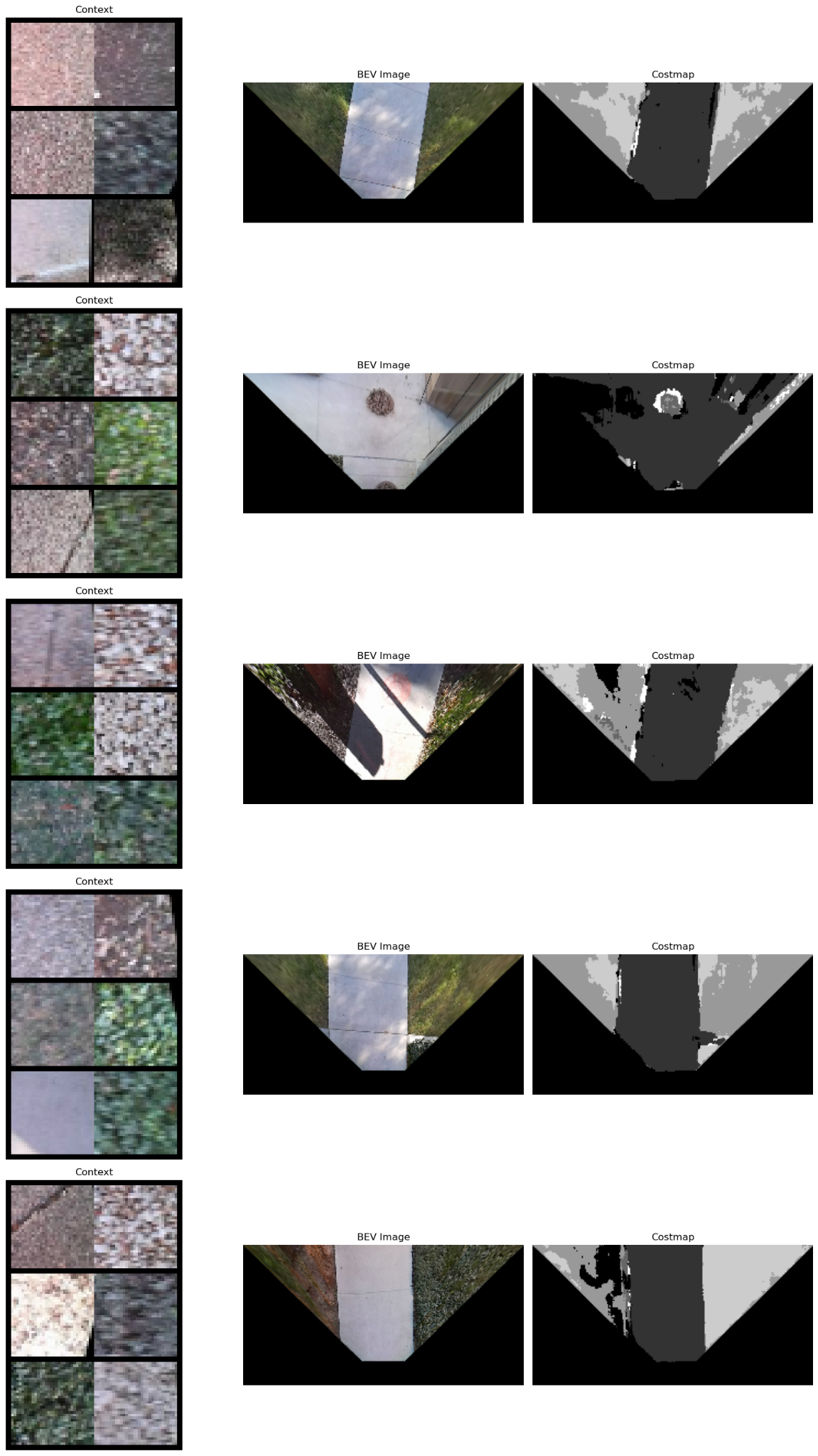 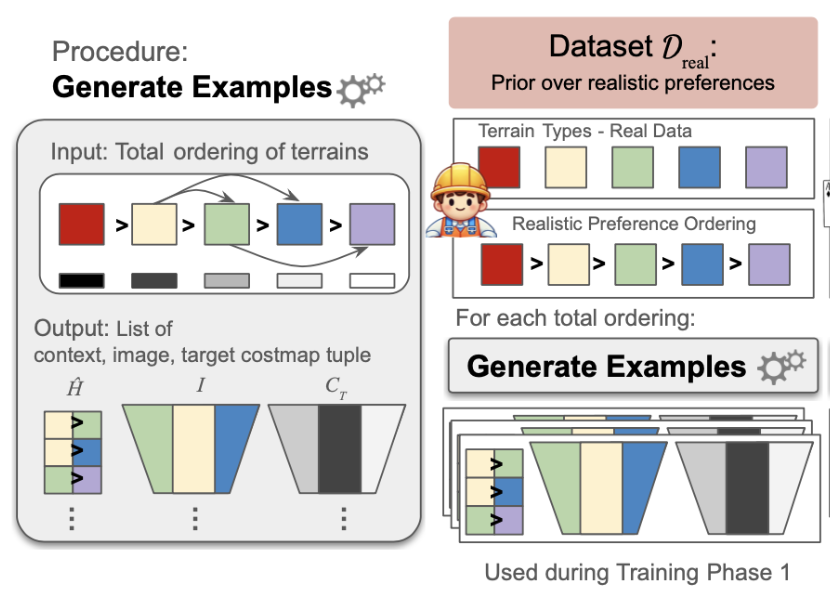 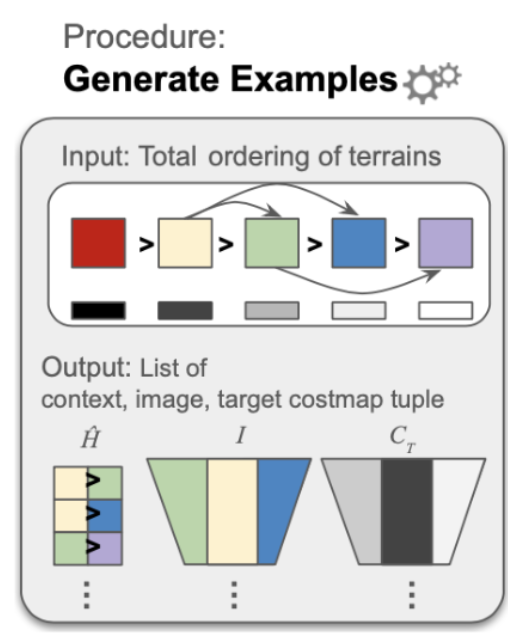 ‹#›
Qualitative Results: Adherence to Realistic Preferences
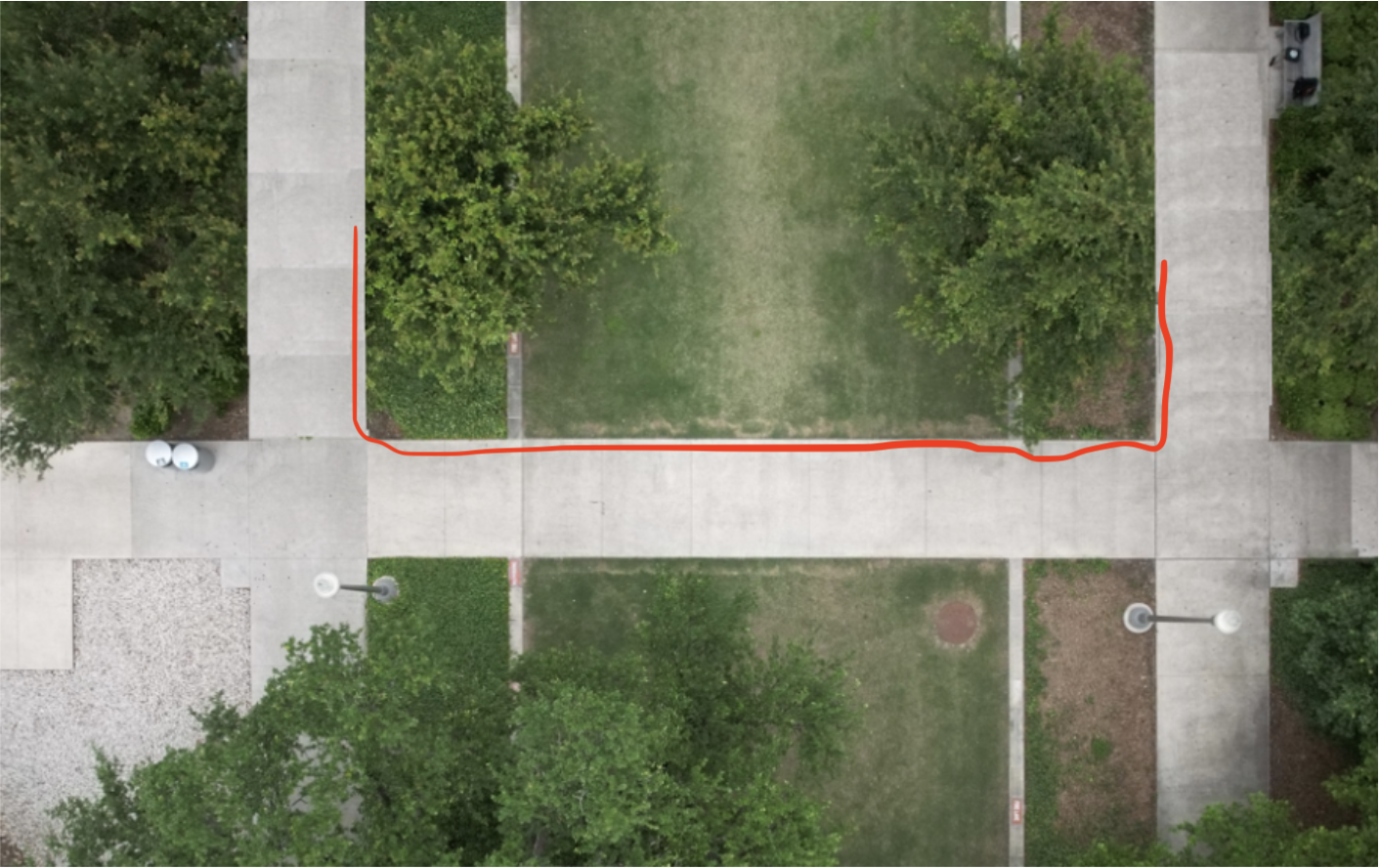 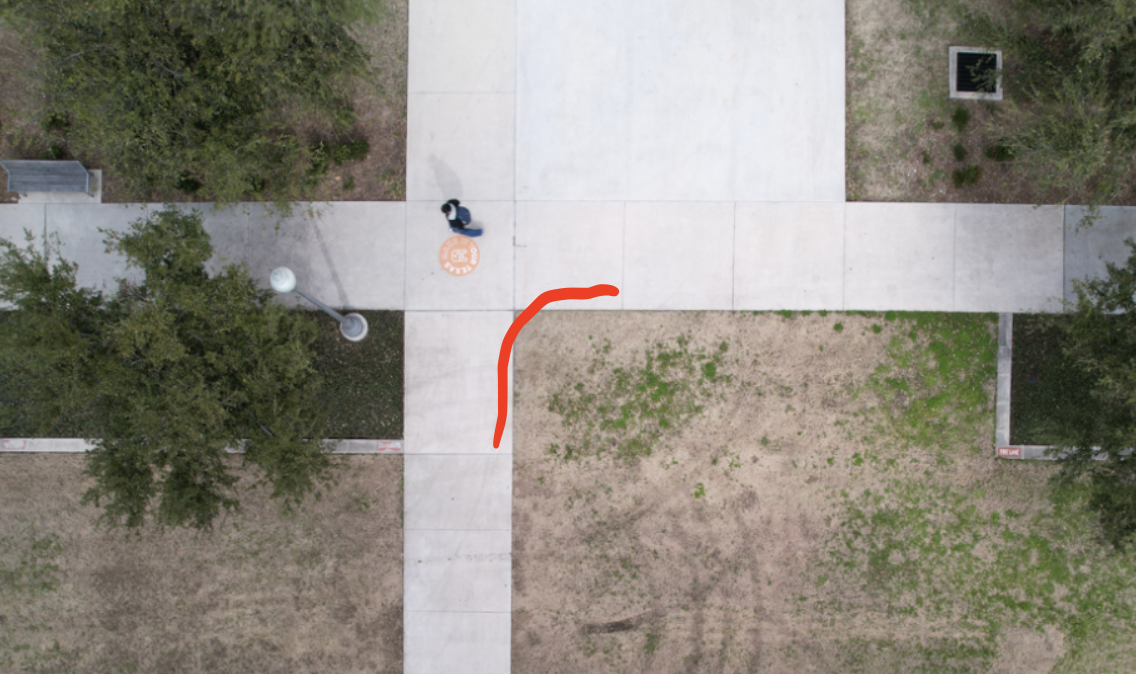 ‹#›
Model Training: Property 2 (Adherence to Context)
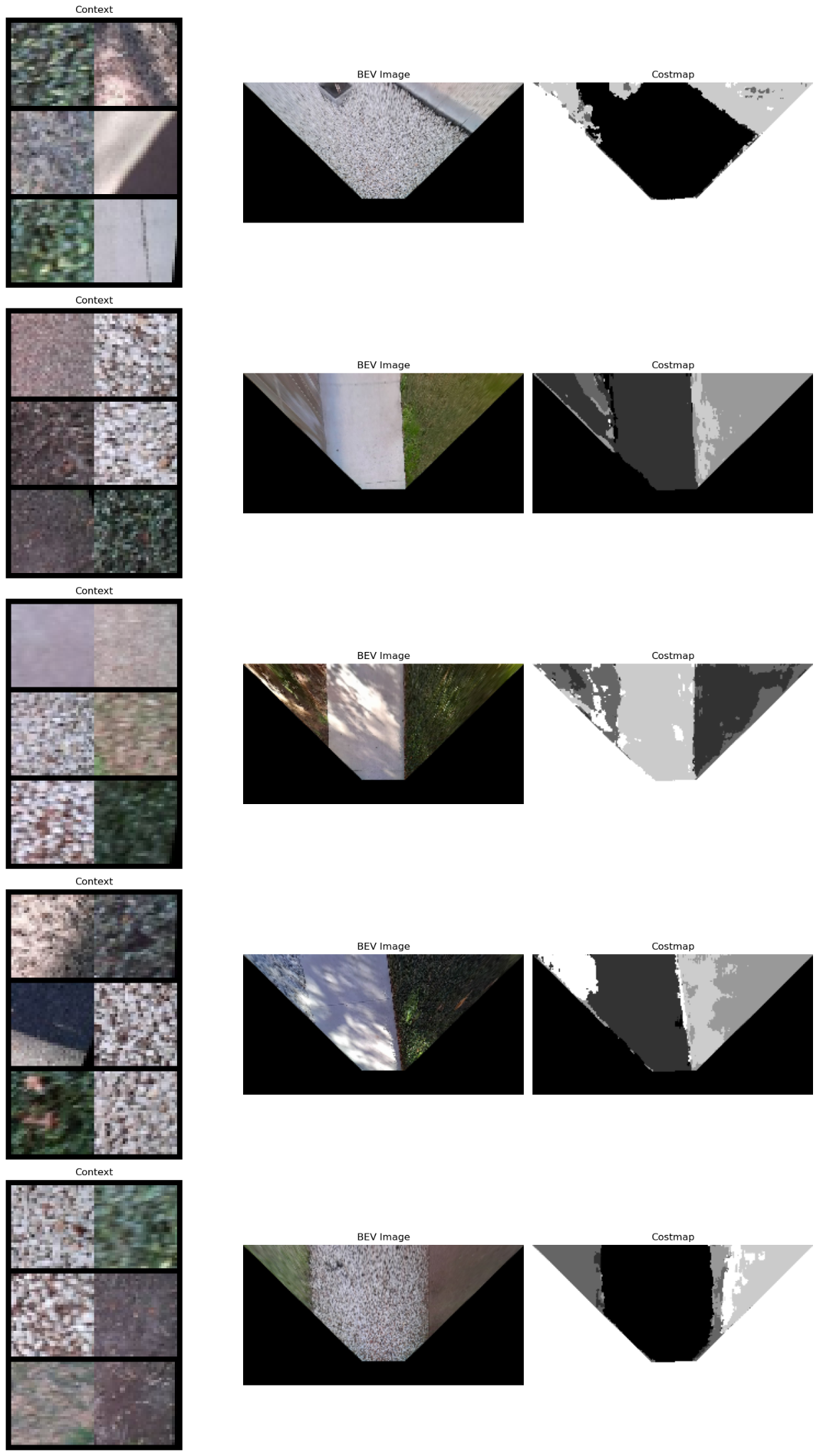 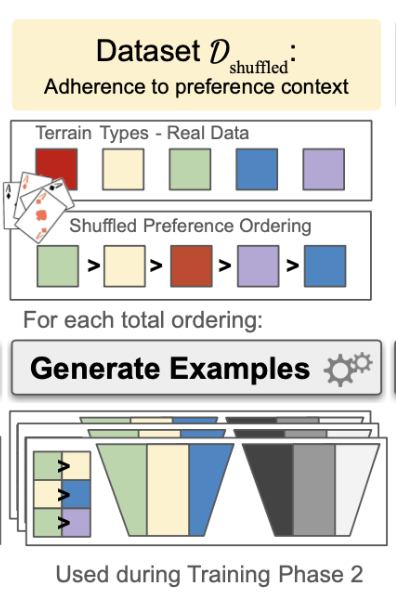 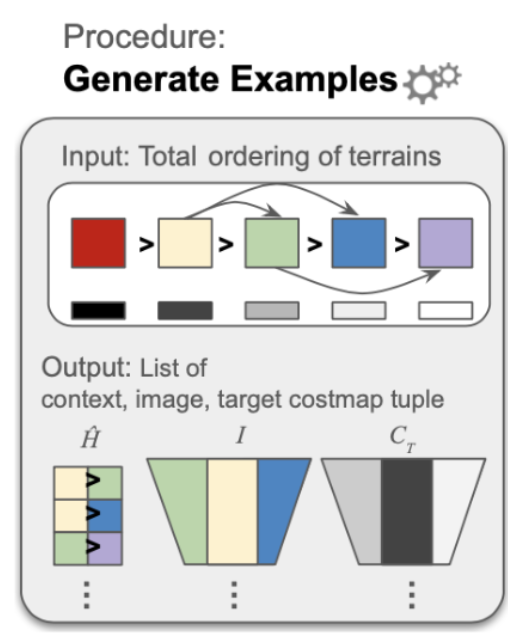 ‹#›
Qualitative Results: Seen Context, Seen BEV
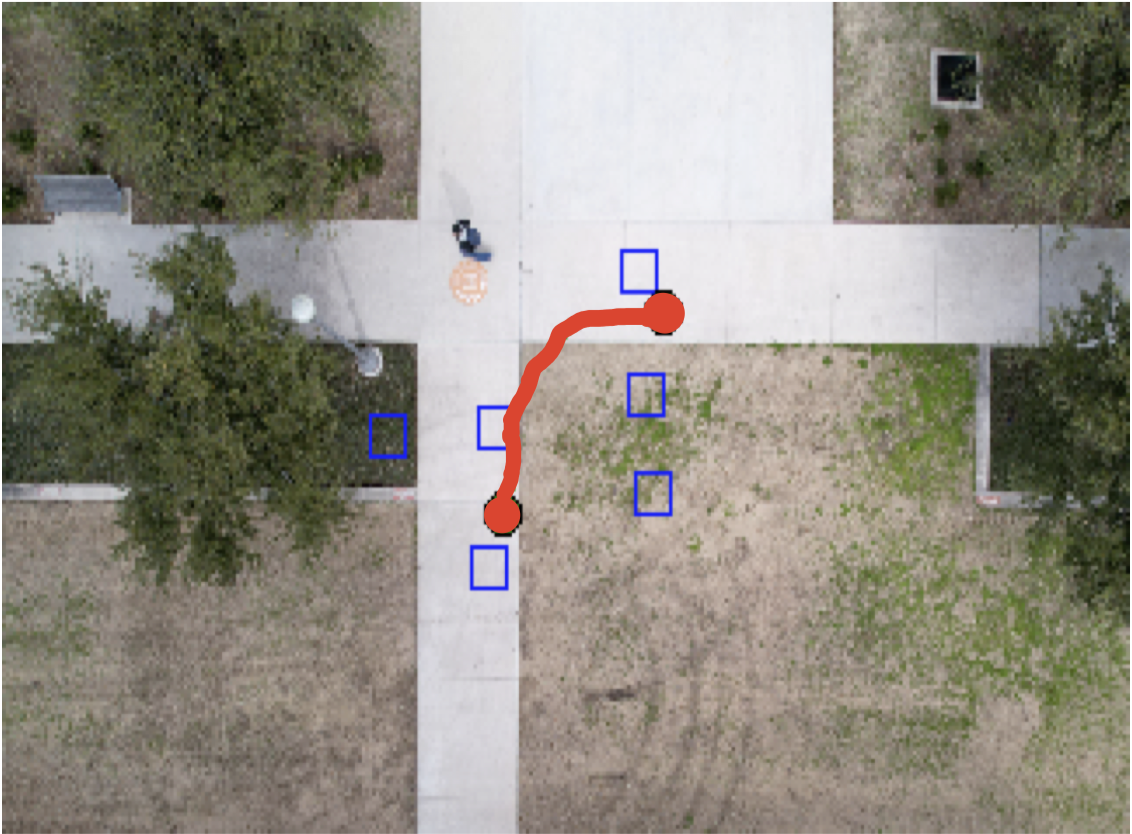 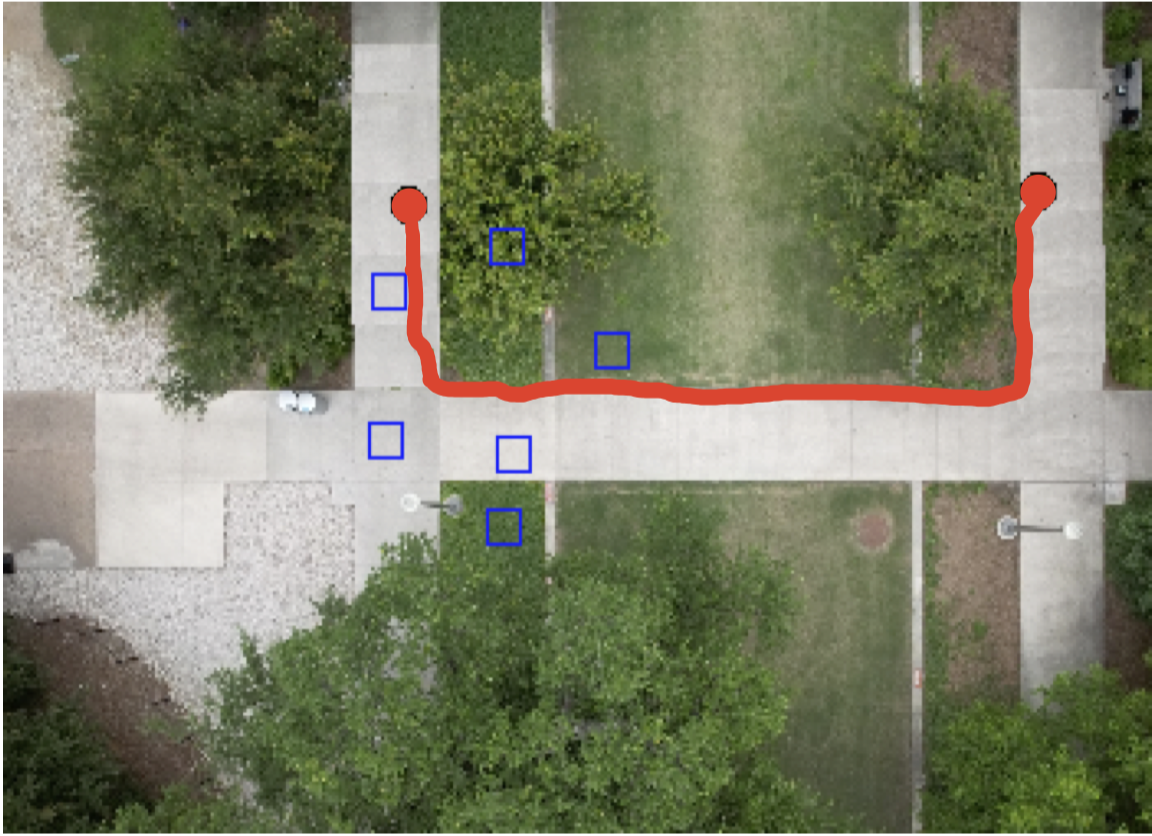 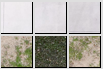 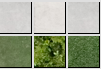 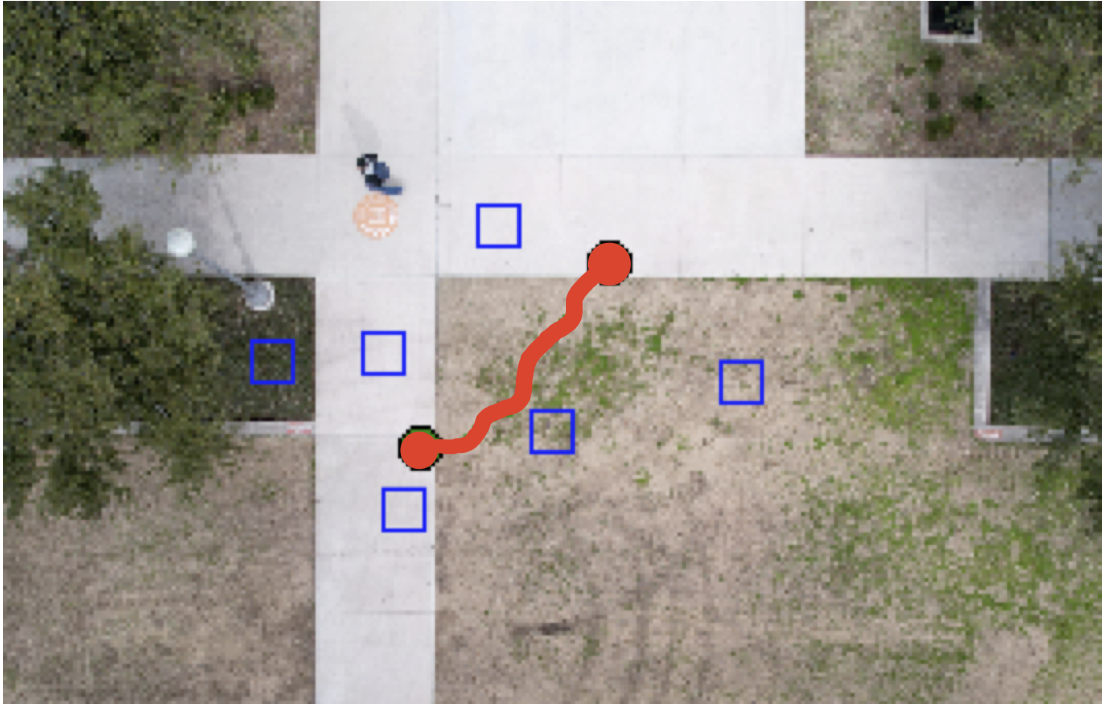 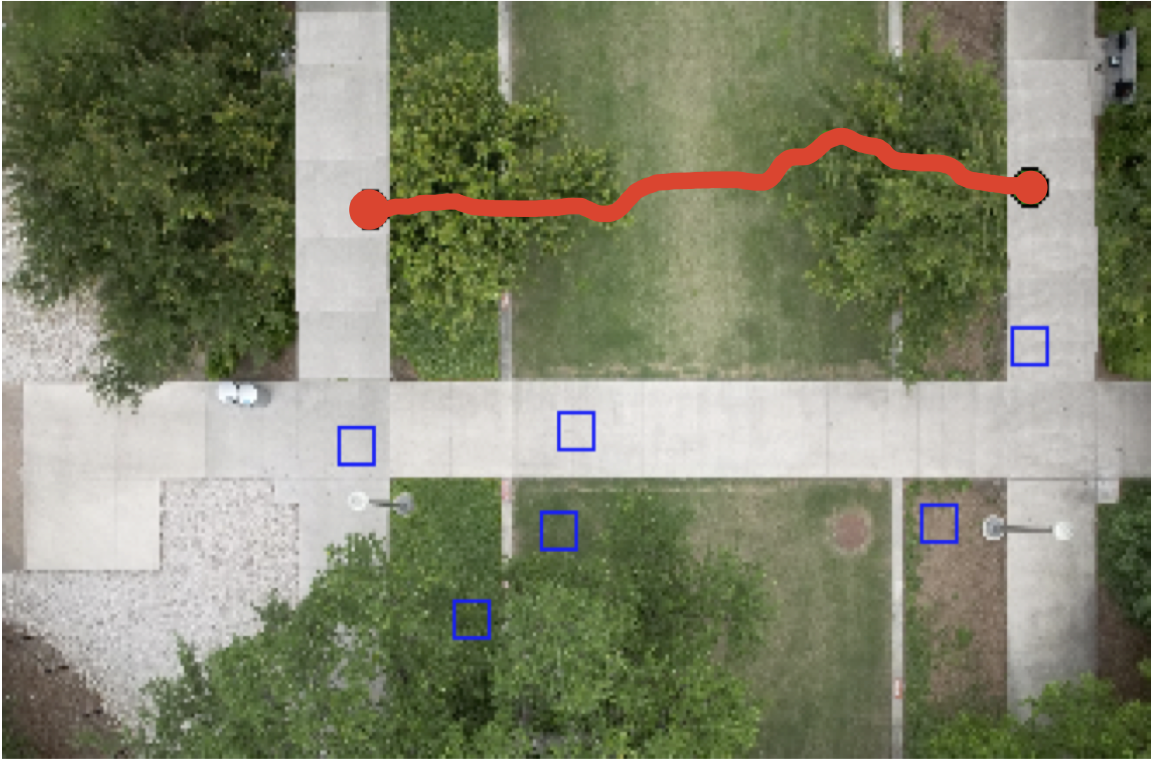 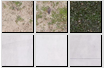 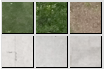 ‹#›
Model Training: Property 3  (Unseen Terrain)
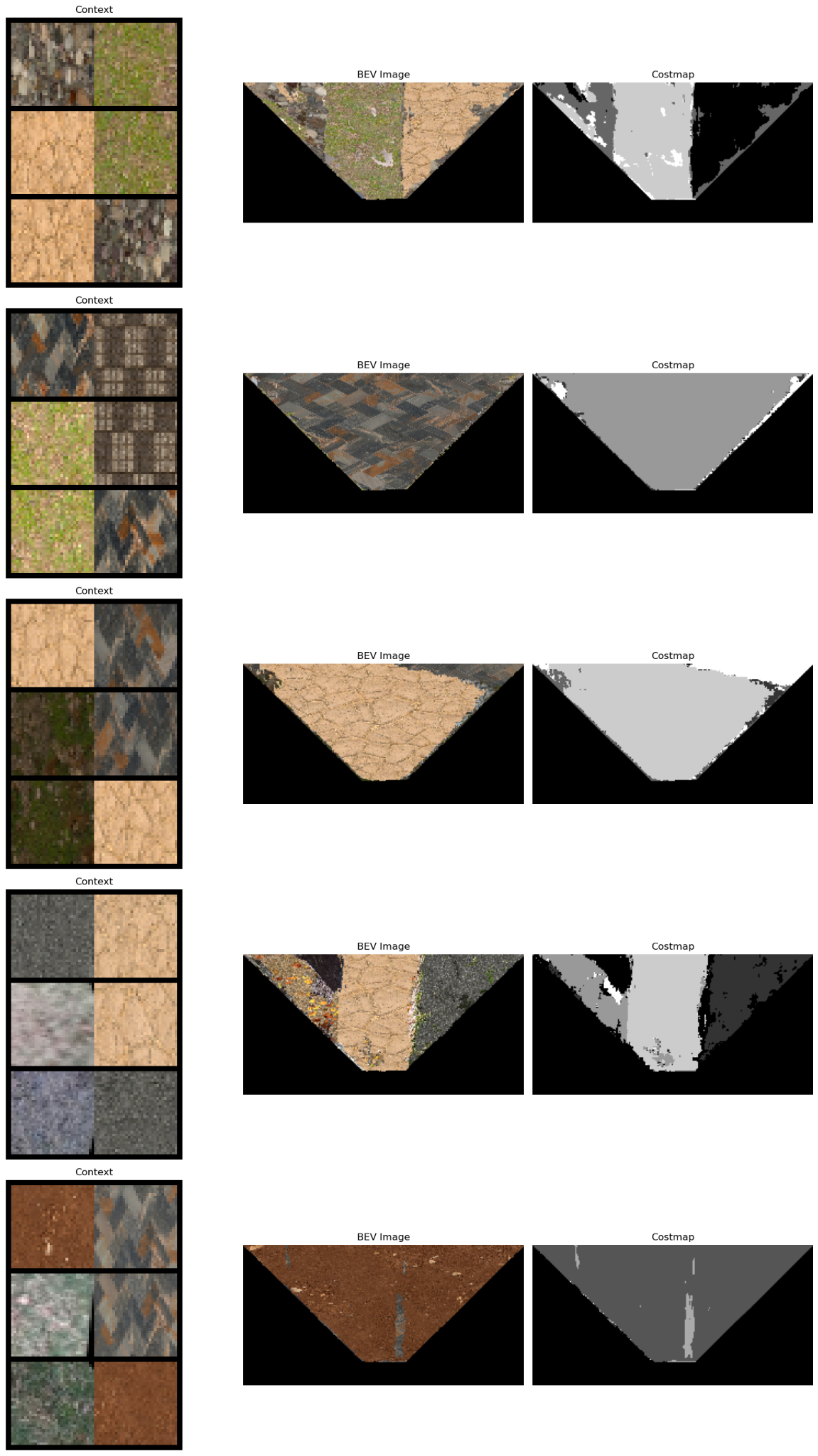 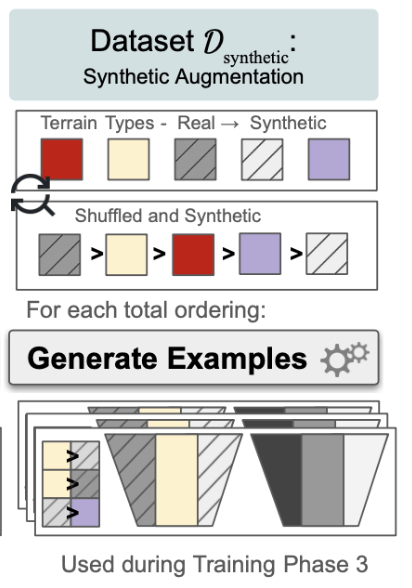 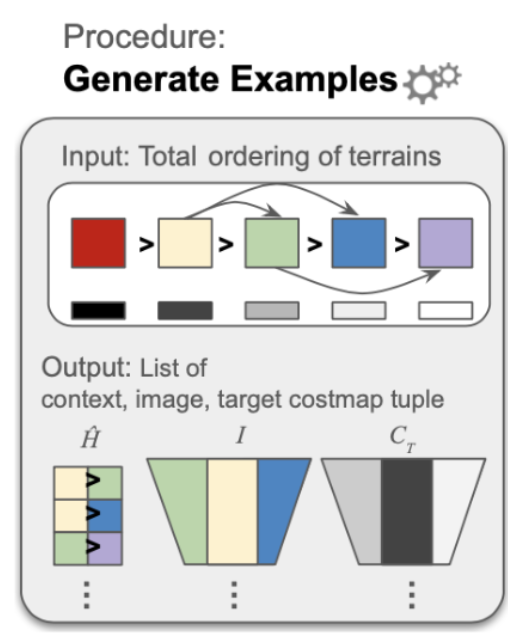 ‹#›
New Terrains
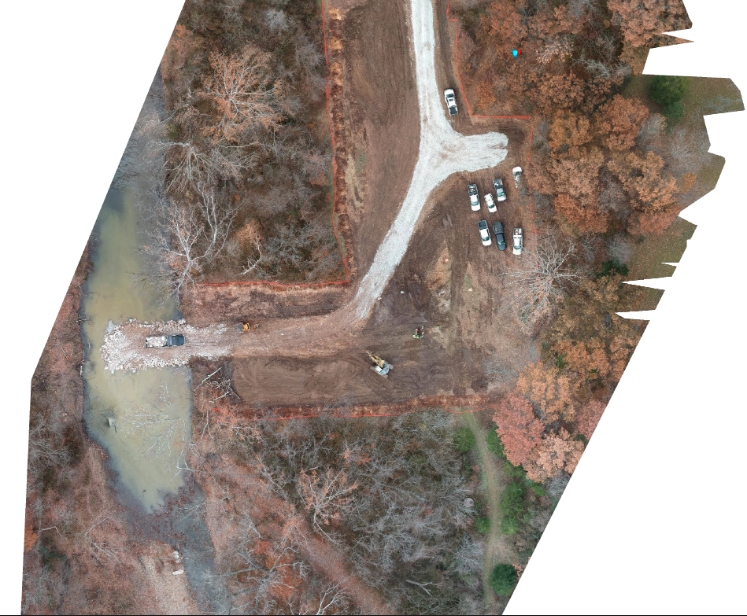 ‹#›
Qualitative Results: Unseen Context, Unseen BEV
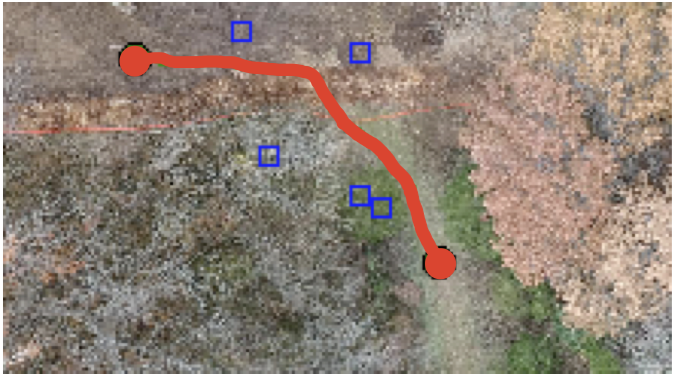 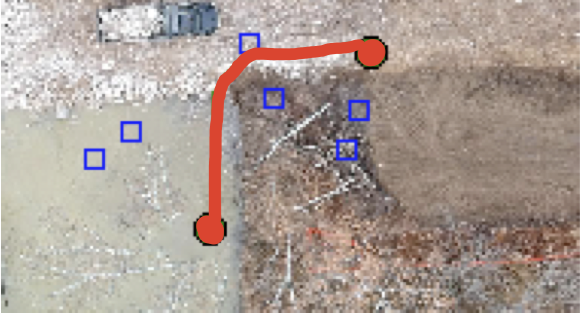 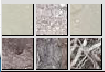 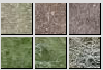 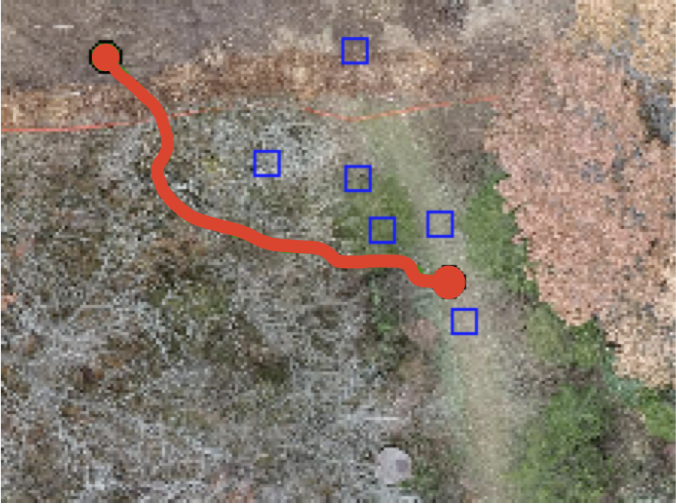 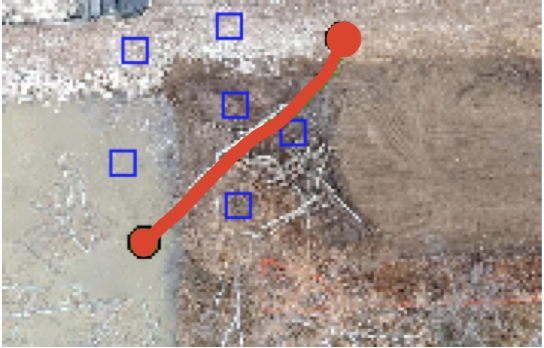 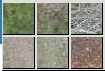 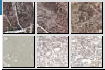 ‹#›
Quantitative Results
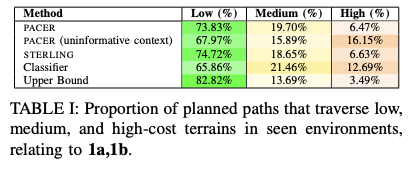 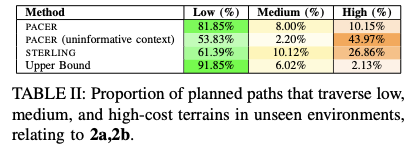 ‹#›
Quantitative Results: Ablation Study
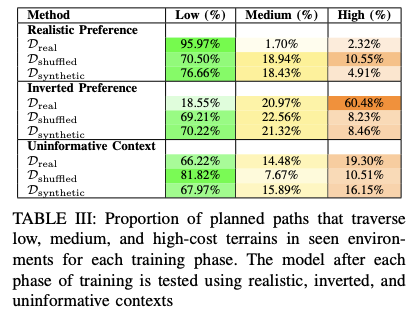 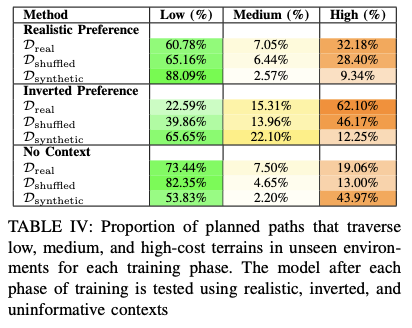 ‹#›
Thanks for Listening
Collaborators
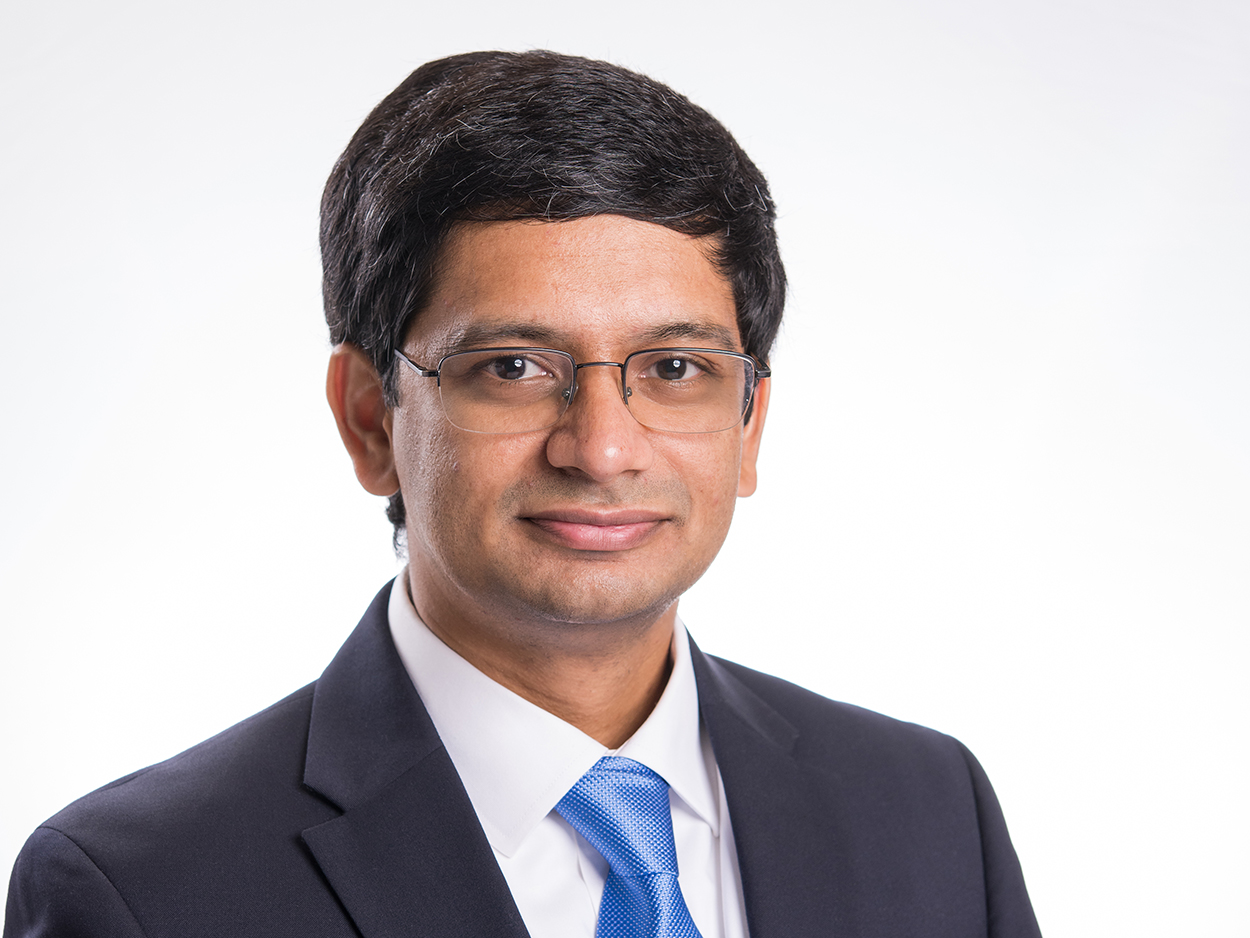 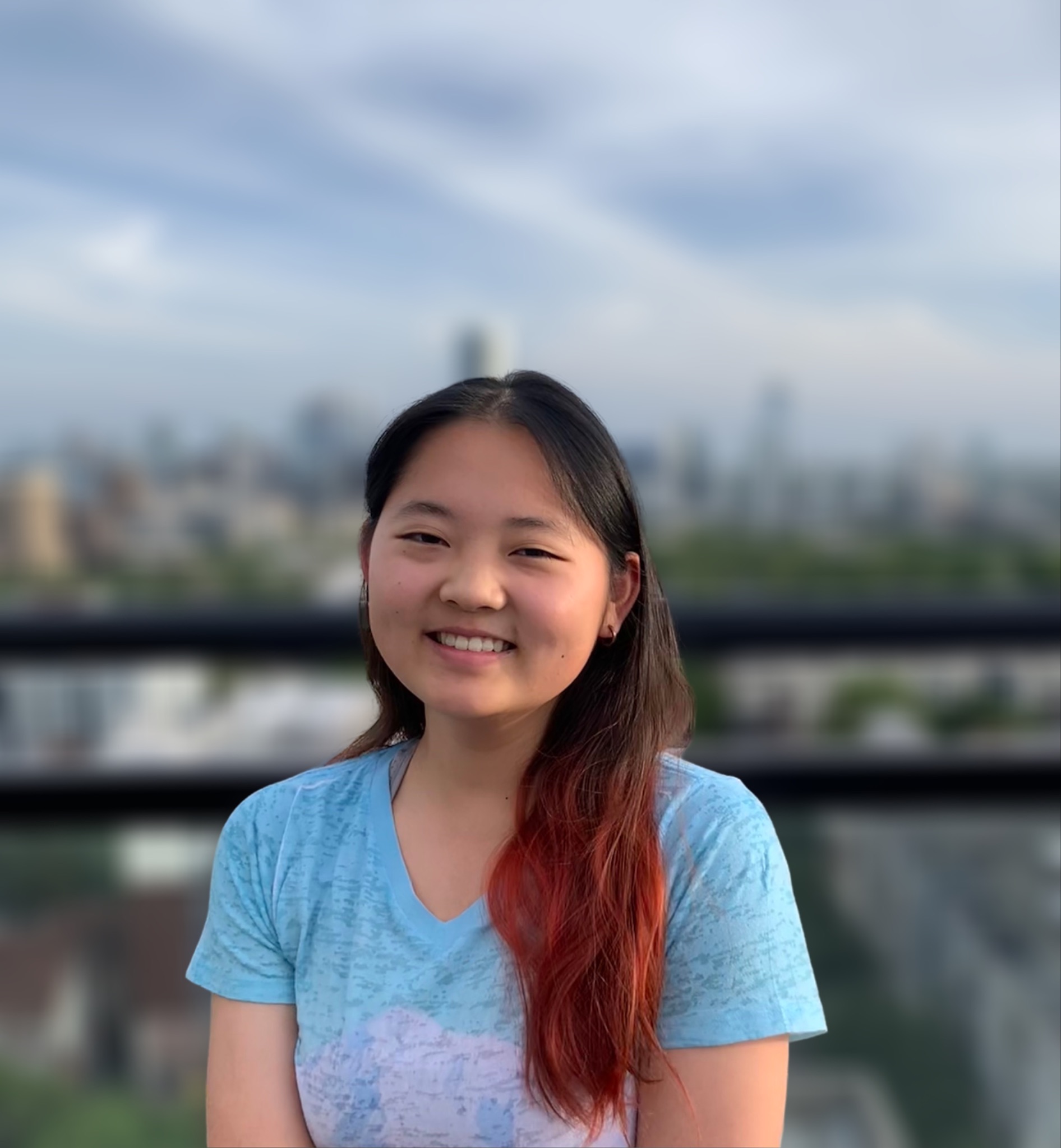 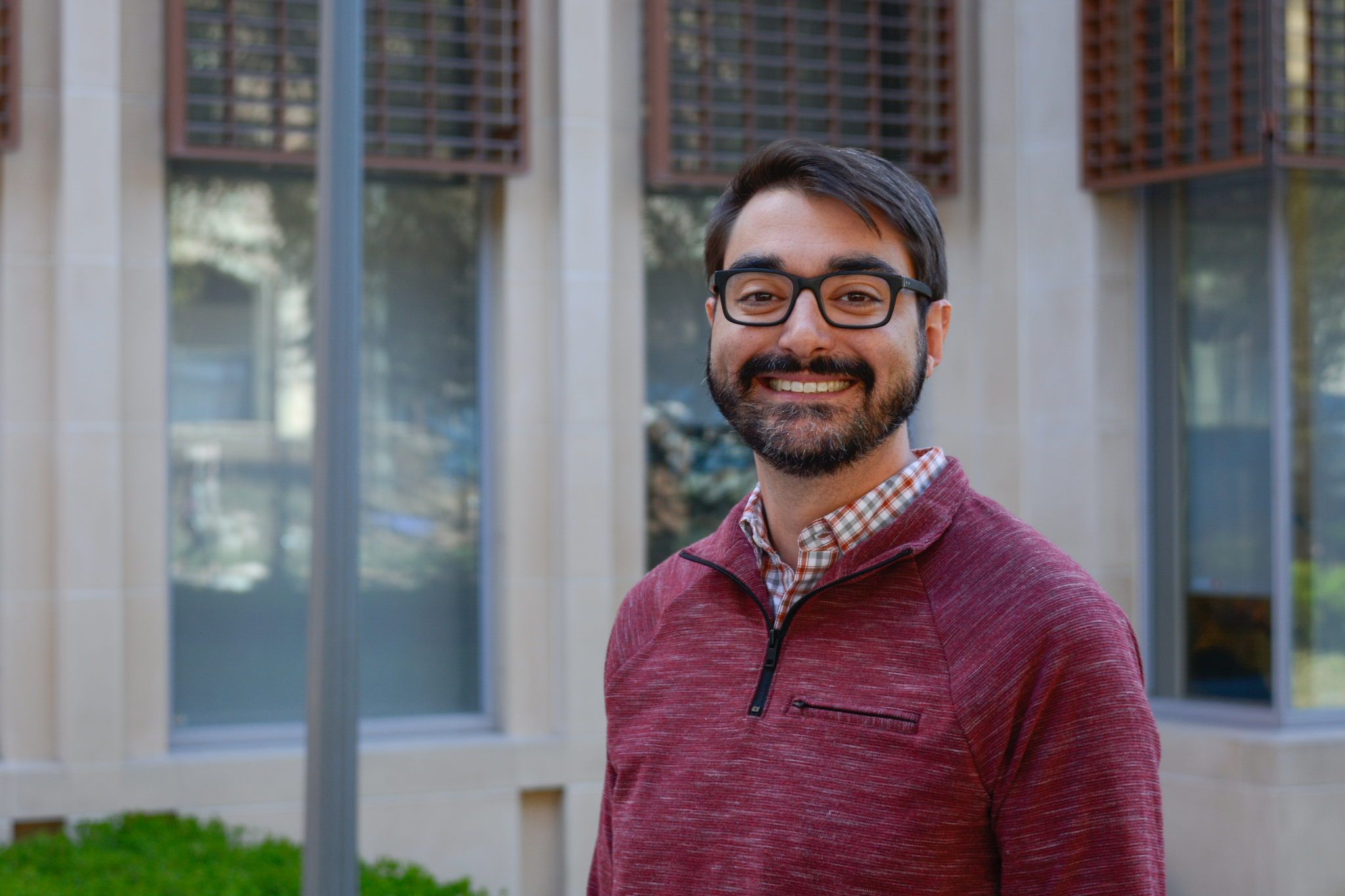 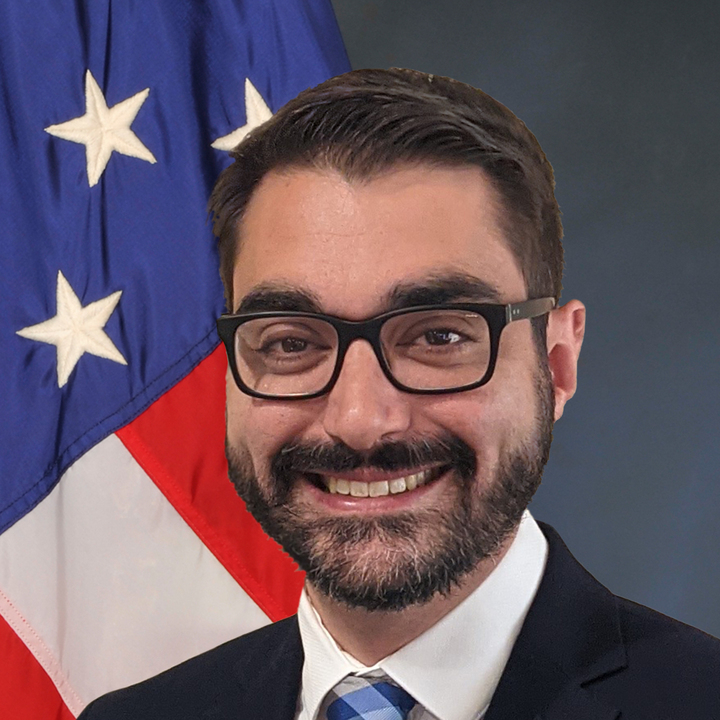 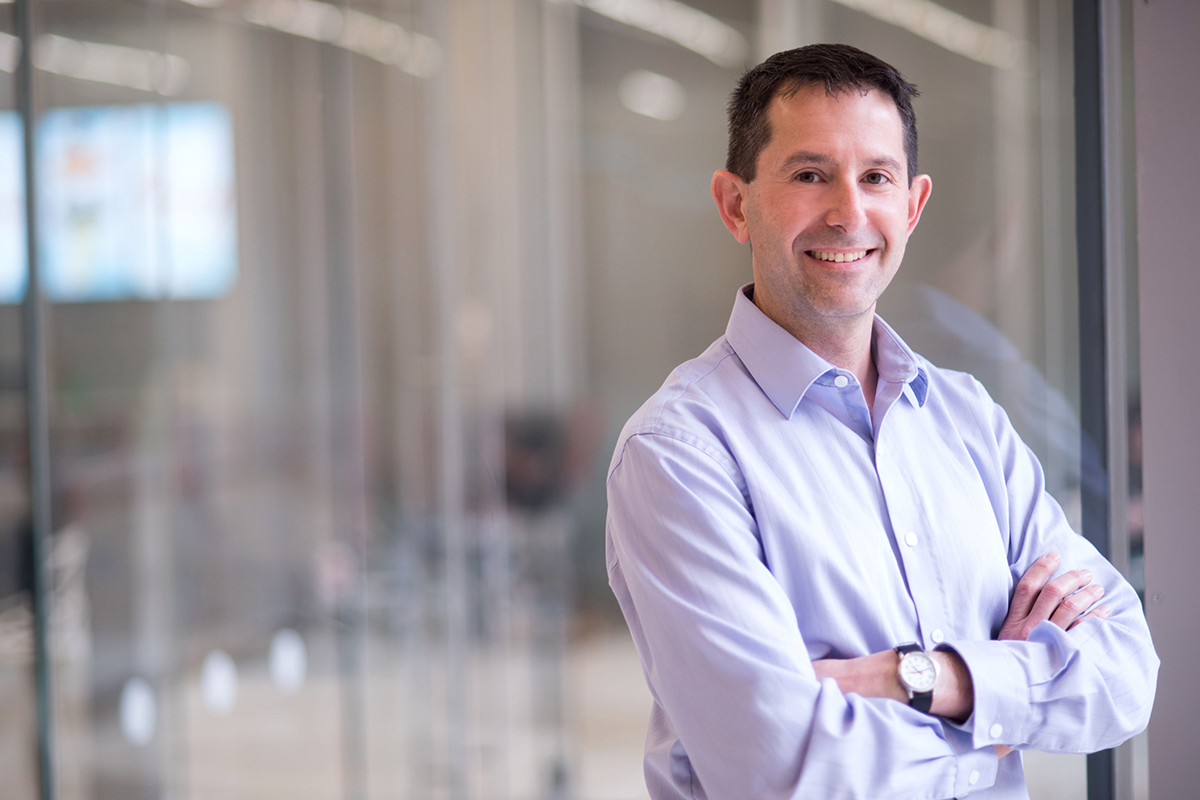 Luisa Mao
luisa.mao@utexas.edu
Joydeep Biswas
Peter Stone
Garrett Warnell
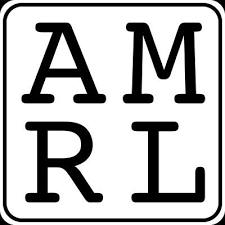 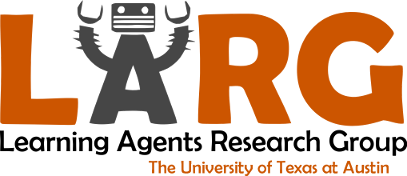 ‹#›
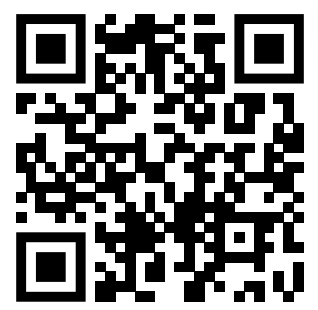 Paper